The Mad Hedge Fund Trader“Betting the Ranch”
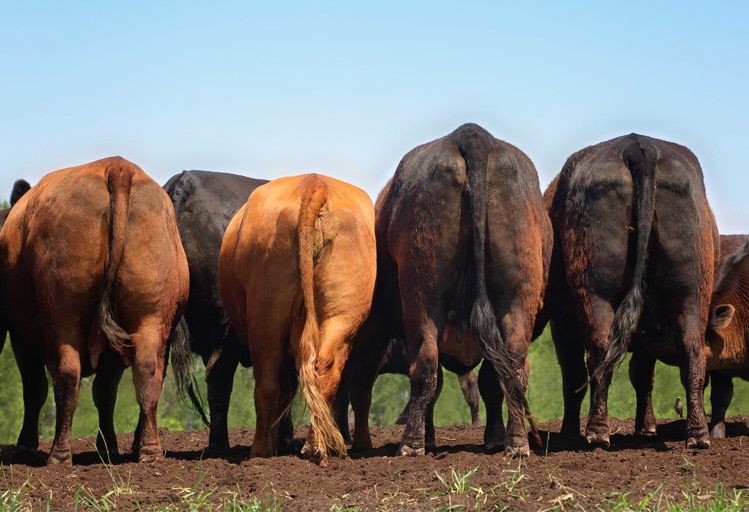 With John ThomasIncline Village, NV, October 5, 2022www.madhedgefundtrader.com
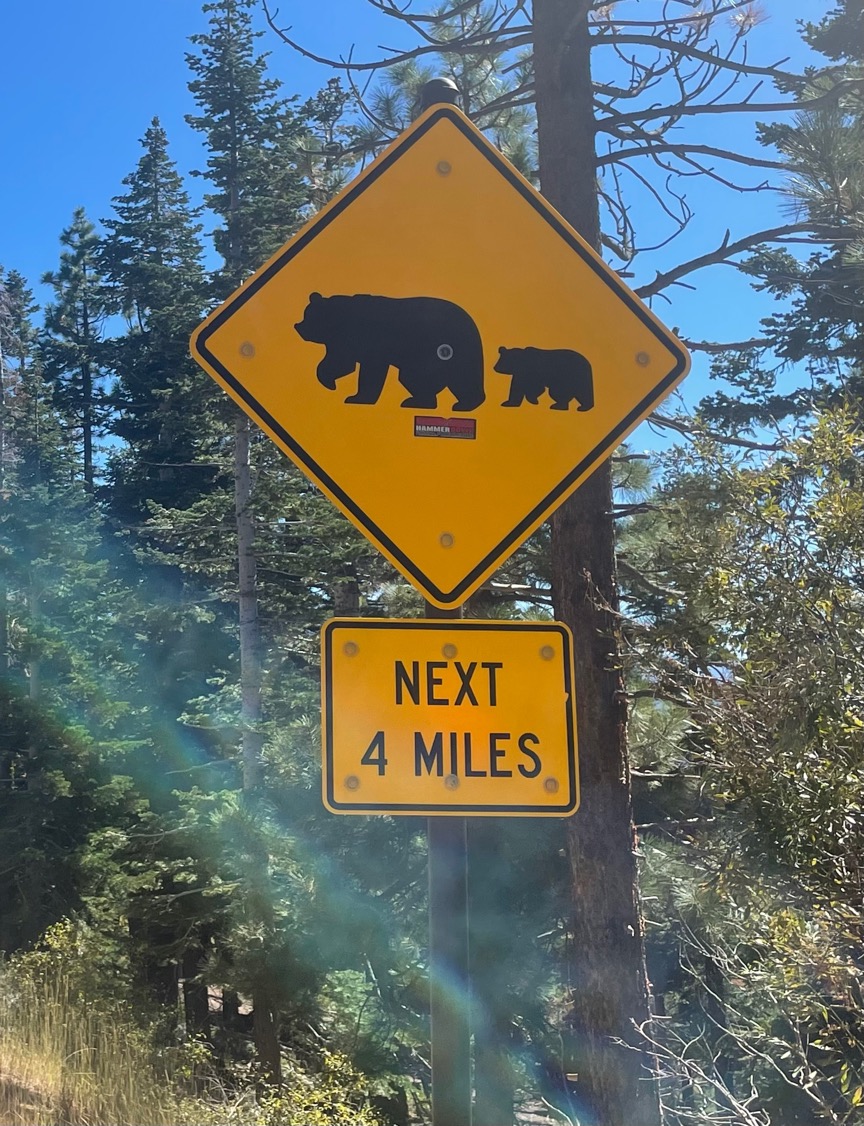 Mad Hedge Traders & Investors SummitSeptember 13-15 The Recordings are Upgo to www.madhedge.com
*A collection of the 28 best traders and managers in the world*Back-to-back One-hour presentations followed by an interactive Q&A*It’s a smorgasbord of trading strategies, pick the one that is right for you*Covering all stocks, bonds, commodities, foreign exchange, precious metals, and real estate*It’s the best look at the rest of 2022’s money-making opportunities you will get anywhere*An invitation will be sent to you shortly and it is FREE to attend
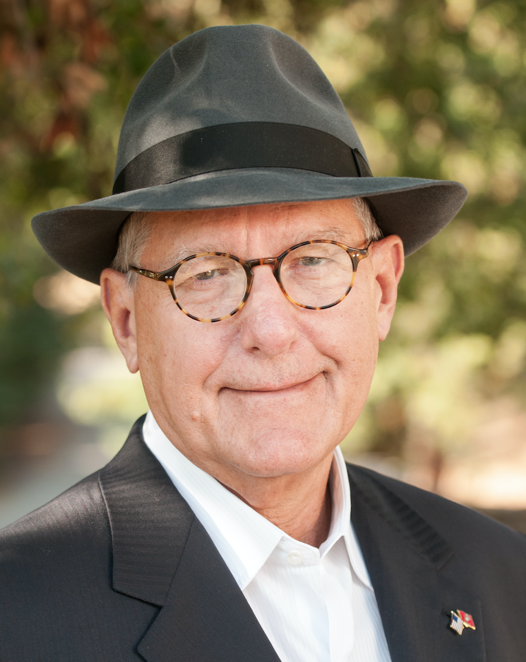 Trade Alert PerformanceNew All Time Highs!22 out of 23 trade alerts profitable
*January   14.59% Final          *July  +3.98% Final*February   +8.78% MTD           *August +5.13% Final*March     +3.43% Final          *September +9.72% Final*April       +3.33% Final           *October +0.50% MTD*May        +8.80%   Final         *November -11.79% Final*June        +5.91% Final         *December +11.26% Final*2022 YTD +70.18%compared to -20.7% for the Dow Average*+$582.74% since inception*Average annualized return of +45.36% for 14 years
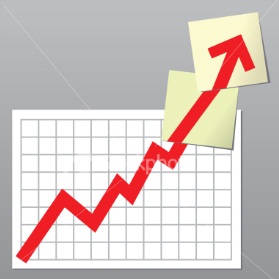 Portfolio Review70% Long, 20% short, 10% cash-Aggressively long at new lows
Expiration Value+80.00%
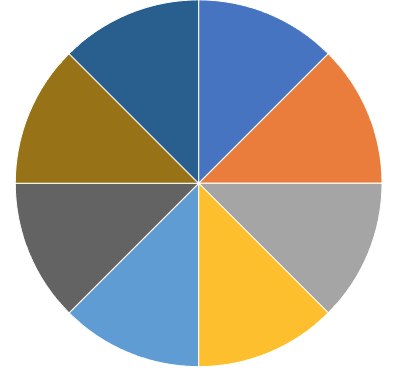 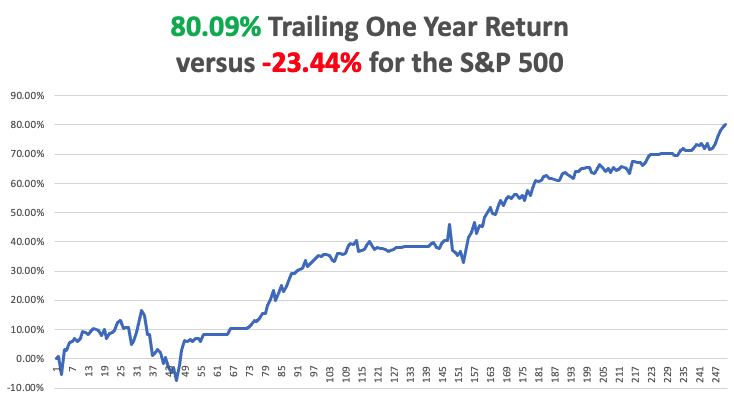 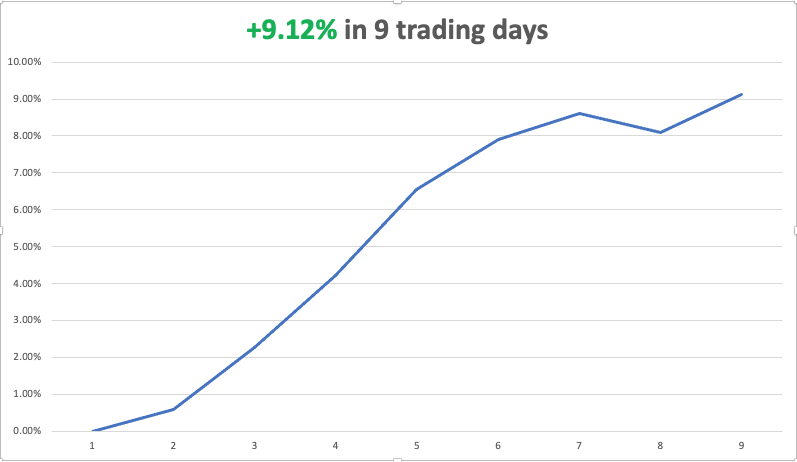 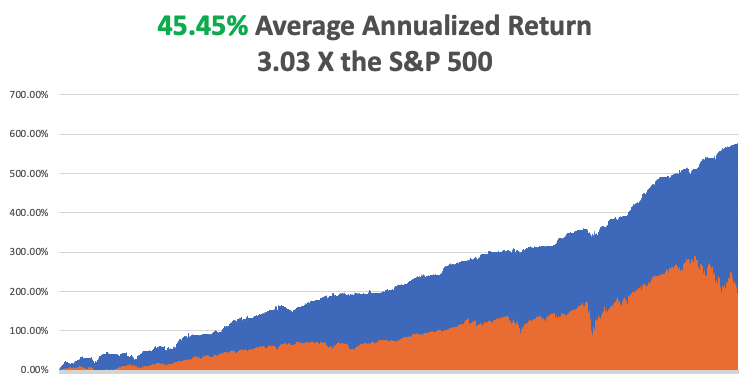 The Method to My MadnessThe Bottom is In
*Bear market is now in full force, taking out double bottom,  but we only got a marginal new low of 800 Dow Points in 4 months*Major trading rally launched with onset of Q4 may be discounting the end of interest rate rises in as early as two months*US dollar may have peaked with bonds bottoming at 4.00% yield*We are now 9 months into a 12–15-month bear market*Q4 could be the best entry point for stocks in a decade, time tolook at those LEAPS - Concierge All-LEAPS portfolio*Oil prices continue in free fall, hitting new 9-month lows*Inflation is plunging but it may not show up until the October 13 number*VIX pops to $34
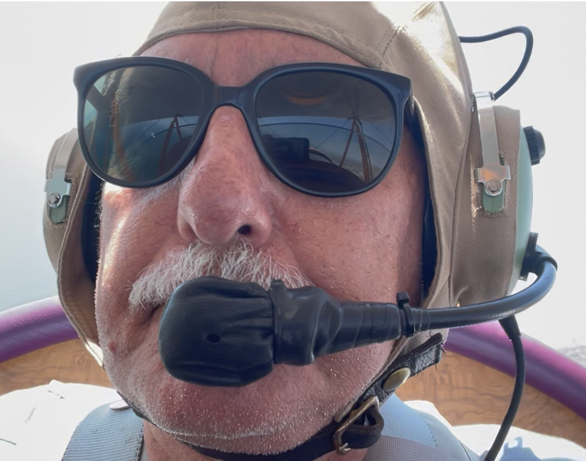 The Global Economy –  Unstable
*The Fed Raises by 75 Basis Points, and the statement suggested rates will be higher for longer. *Consumer Sentiment Hits Record Low, at 59.1 according to the University of Michigan. That’s worse than the pandemic low and the 2009 Great Recession low. *Rail Strike Averted at the last possible minute after an all-night session. *2021 GDP Revised Up, from 5.7% to 5.9%. The post covid recovery was stronger than expected. *The Money Supply is in Free Fall, showing the sharpest 5-Month decline in history *European Inflation Hits 9.6%. Yes, prices are higher in Europe than here because they have to pay in ever more expensive dollars, as well as premium prices for marginal energy. *US Retails Sales Rise, by 0.3% in August
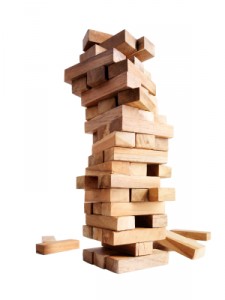 The Mad Hedge Profit PredictorMarket Timing Index – Buy TerritoryAn artificial intelligence driven algorithm that analyzes 30 differenteconomic, technical, and momentum driven indicators
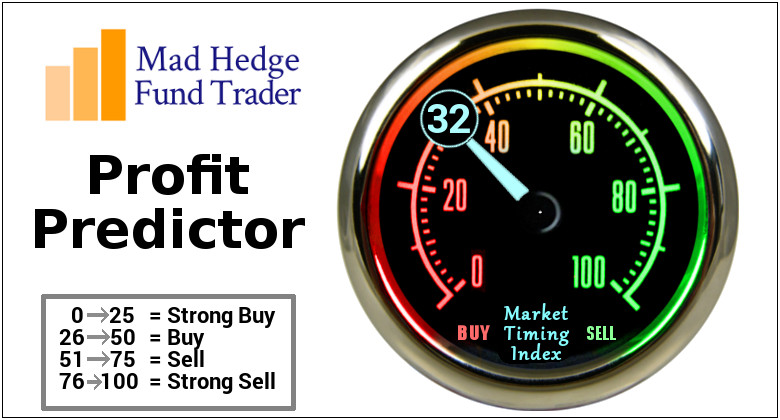 Weekly Jobless Claims – Falling 195,000 – down 18,000
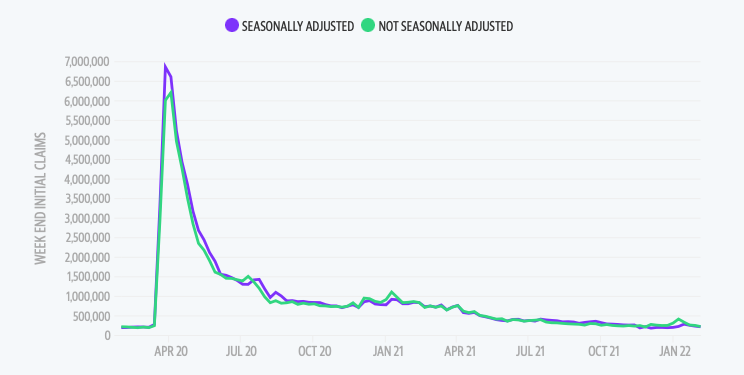 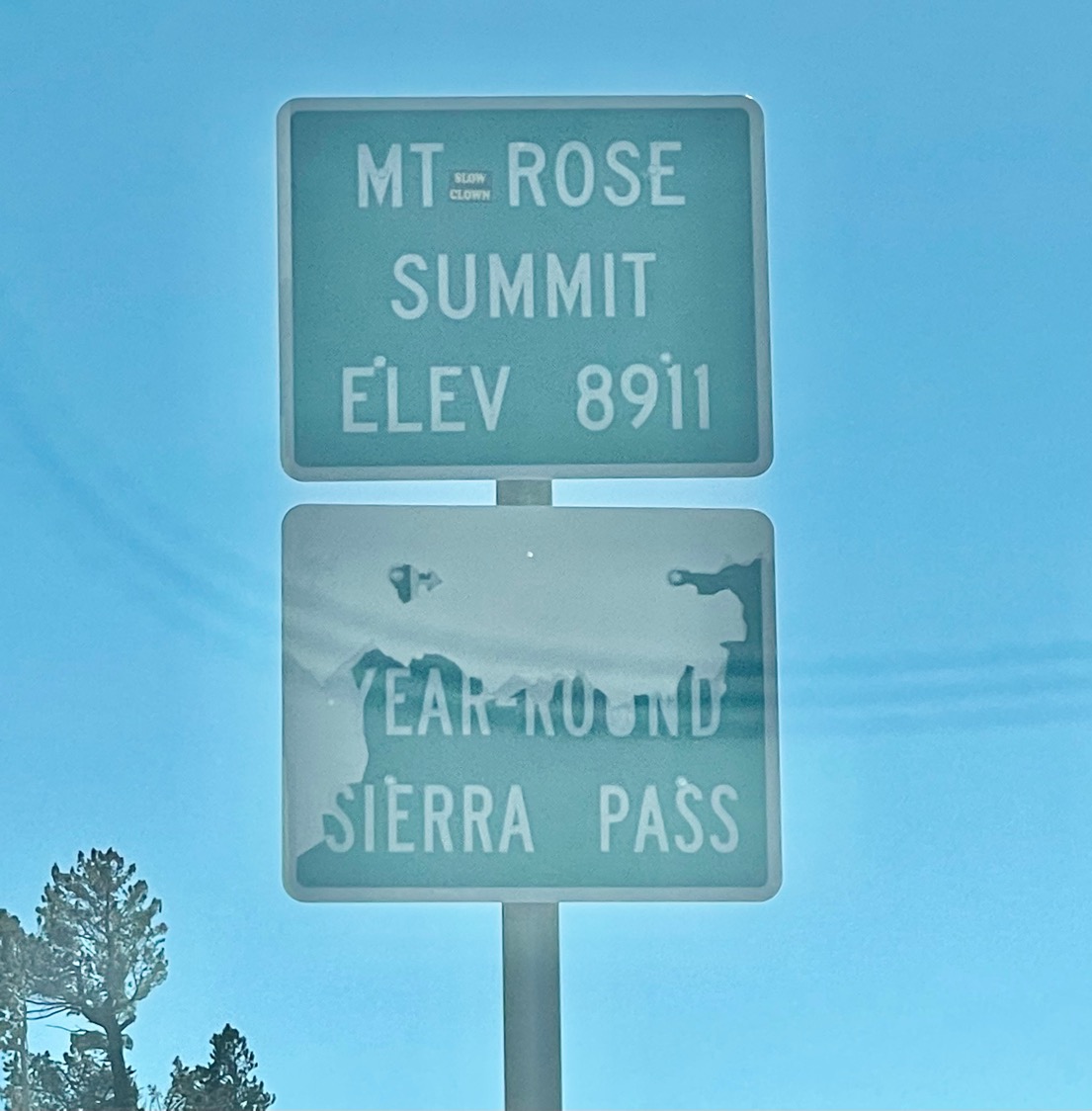 Stocks – Everything is on Sale
*Q4 could be the best entry point for stocks in a decade*All Capitulation Indicators Flashed red on Friday*Cash levels at mutual funds are at all time highs*The Bank of America Investors Survey shows the high number of managers expecting a recession since the 2020 pandemic low, the last great buying and LEAPS opportunity*Commercial hedgers are showing the largest short positions since 2020. The Volatility Index (VIX) hit $34.00 on Tuesday*The risks of NOT being invested are rising.*A sweet spot for long term LEAPS is opening up for first time in years,with Concierge clients getting enhanced coverage*Look for terrible H1 and strong H2 scenario to continue
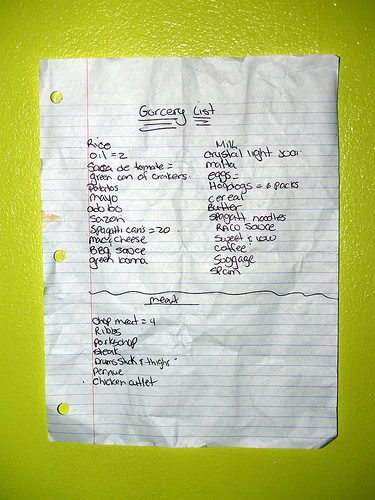 S&P 500 – The Worst Case-Severe Recessionlong 10/$385-$395 put spread, long 10/$390-$400 put spread, long 10/$320-$330 call spread took profits on long 6/$445-$455 put spread took profits on long 6/$430-$440 put spread, took profits on long $440-$450 put spread
$4202023
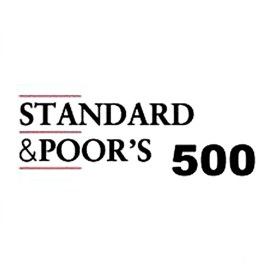 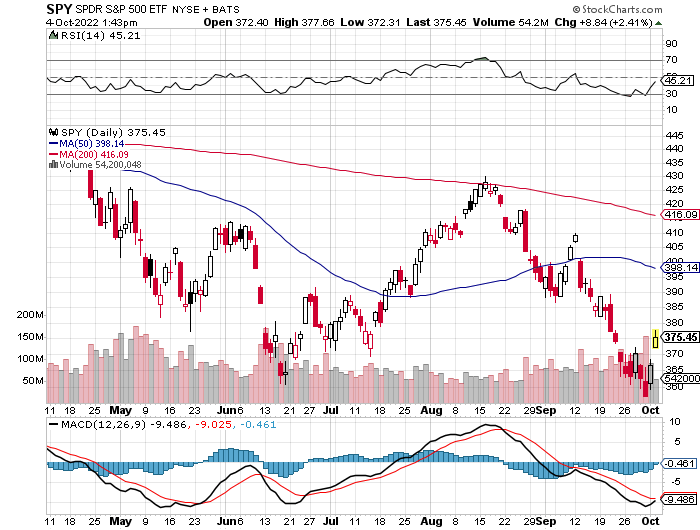 $432+31%Rally
The Bottom $350Down -27%
ProShares Ultra Short S&P 500 (SDS)- a great hedge for long stocks and bondslong 2X position has a hedge against longs and bond shorts
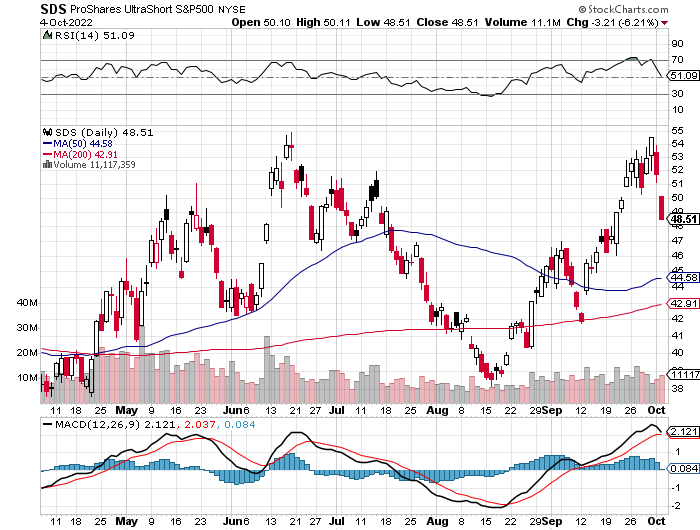 (VIX) – Triple Top at $35
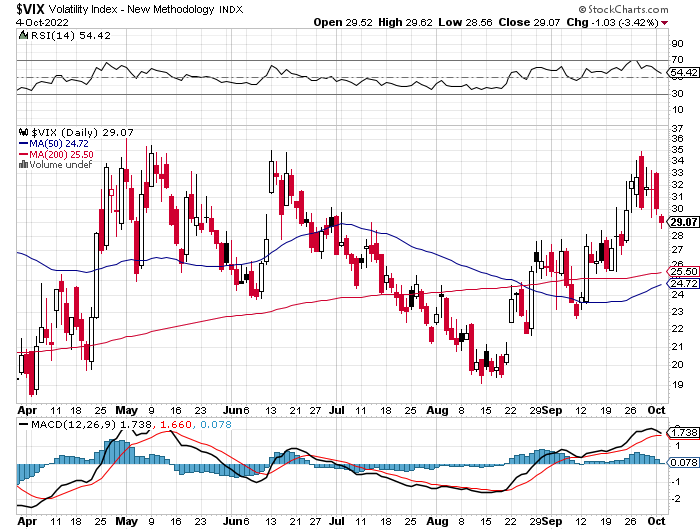 (VXX)-
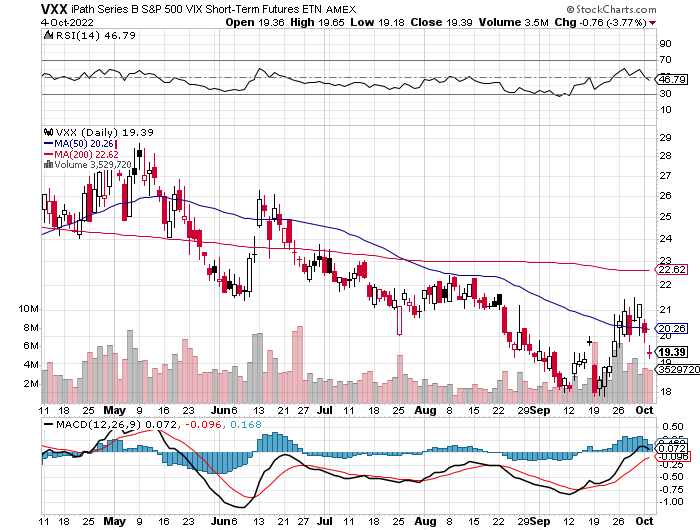 Dow Average ($INDU)-
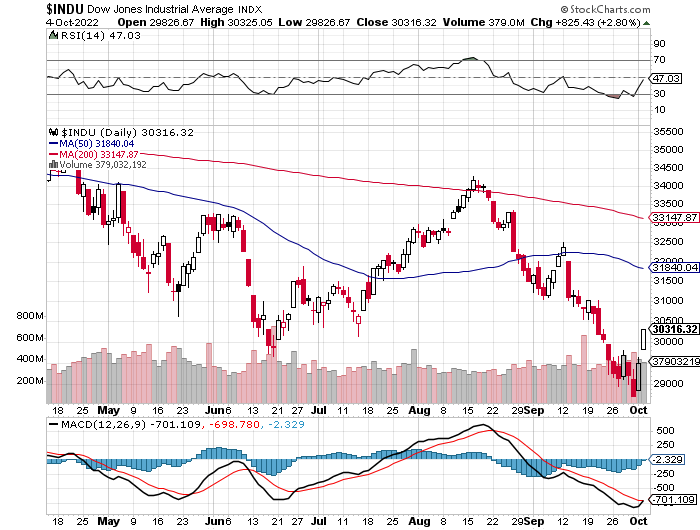 Russell 2000 (IWM)- took profits on Long 10/$137-$142 vertical bull call spreadtook profits on Long 10/$153-$156 vertical bear put spread
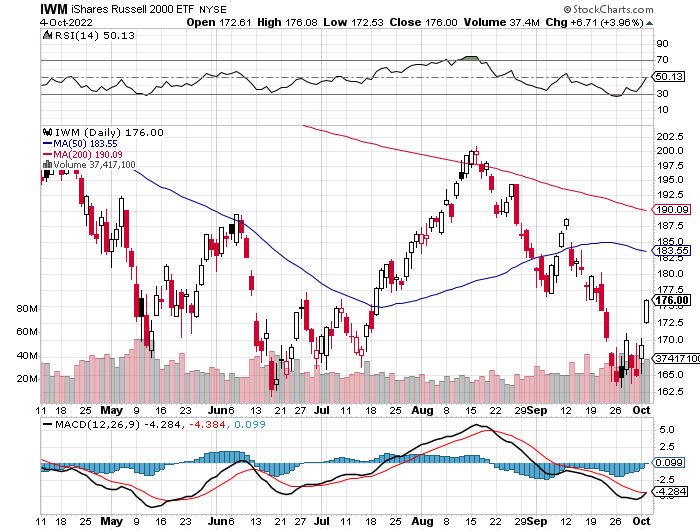 NASDAQ (QQQ) –took profits on long (QQQ) 4/$330-$335 put spread took profits on long (QQQ) 3/$340-$345 put spread covered long (QQQ) $325-$330 put spread
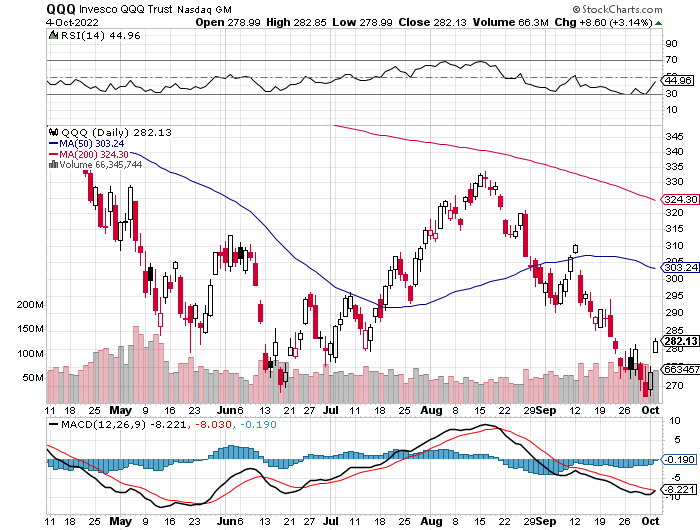 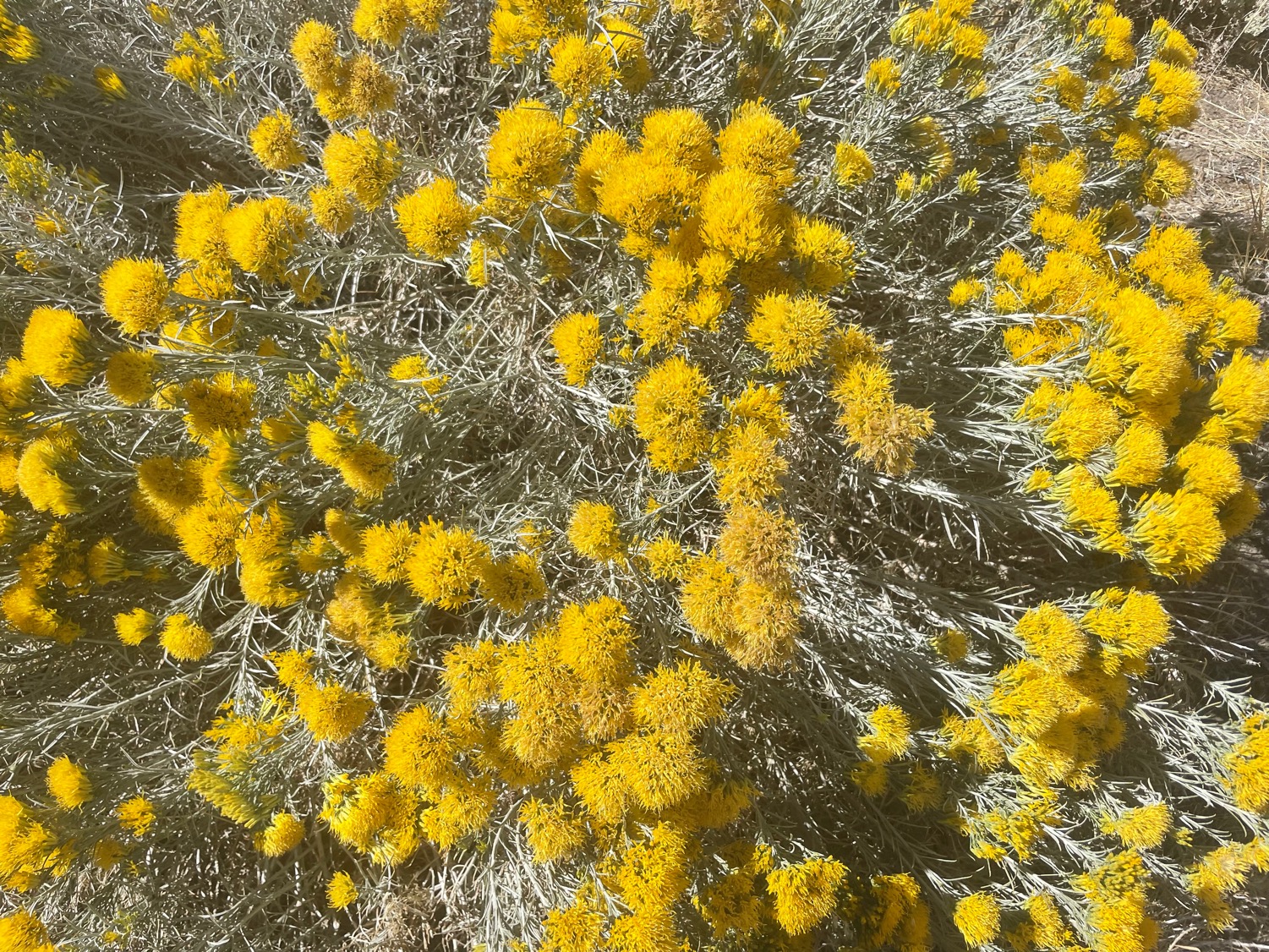 The Barbell Portfolio
*50% Big Tech - 2% of US Employment but 27% of Market Cap and 38% of Profits50% Domestic Recovery, including:RailroadsCouriersBanksConstructionCredit CardsEvent organizersTicket salesRetailers
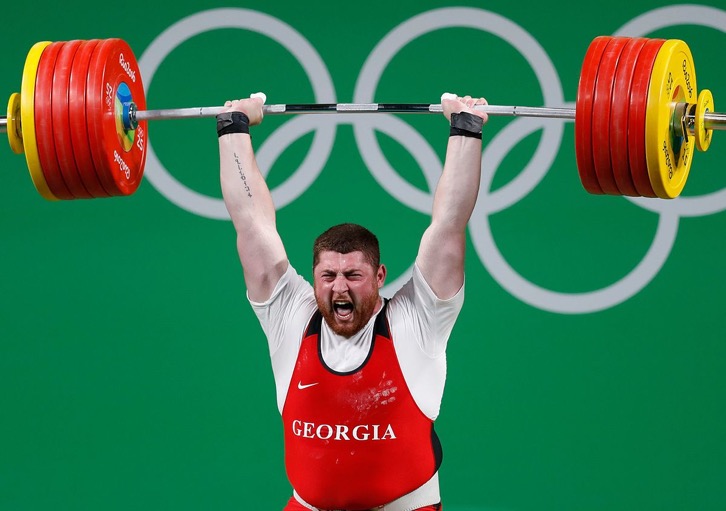 Microsoft (MSFT)-took profits on 9/$235-$245 call spread, took profits on long 7/$220-$210 call spread, took profits on long 6/$220-$230 call spread, took profits on long 2/$200-$210 bear put spread
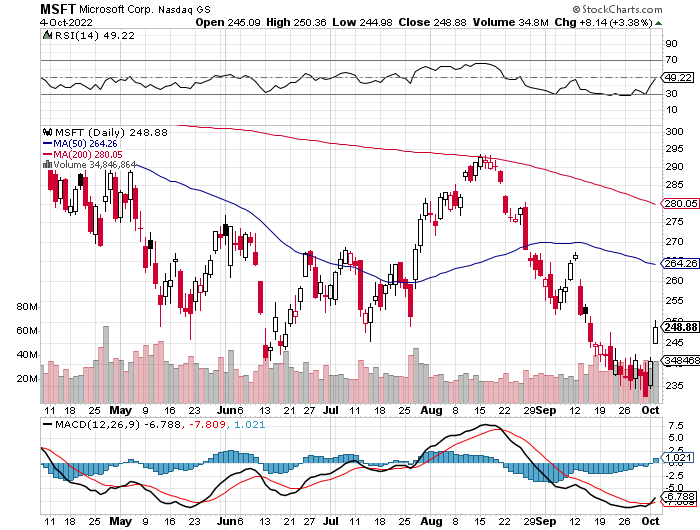 Meta (META)- Looking for the Metaversetook profits on Long 9/$290-$300 vertical bear put spreadstopped out of Long 9/$190-$200 vertical bear put spread
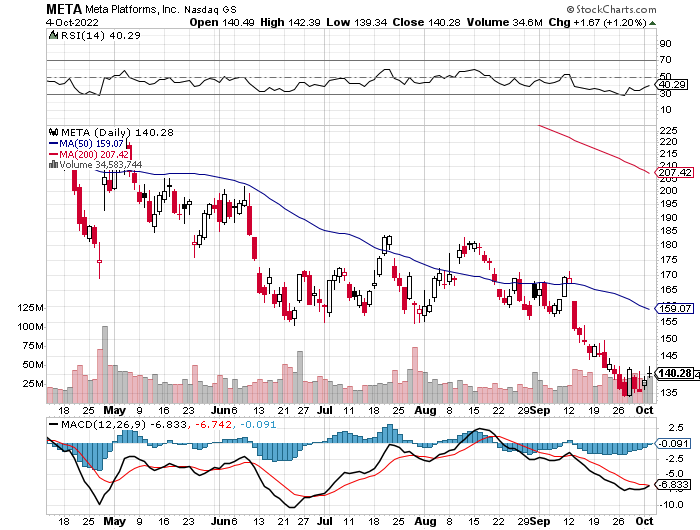 Apple (AAPL)-iPhone 14 launched!Took profits on long 10/$165-$175 put spread  took profits on long 6/$155-$165 put spread, stopped out of long 6/$125-135 call spread, took profits on long 6/$110-$120 call spread, took profits on long 2/$180-$190 put spread
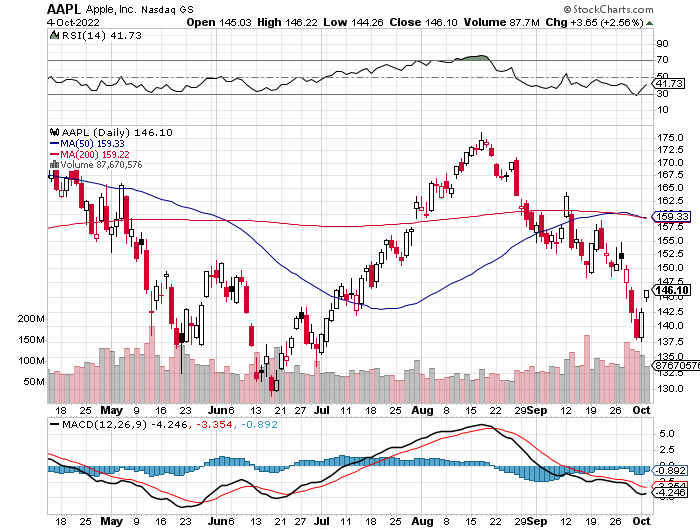 Alphabet (GOOGL) – Ad king on economic recovery$4.1 Billion fine for European antitrusttook profits on long 12/$1,200-$1,230 bull call spreadtook profits on long 9/$1,030-$1,080 vertical bull call spread
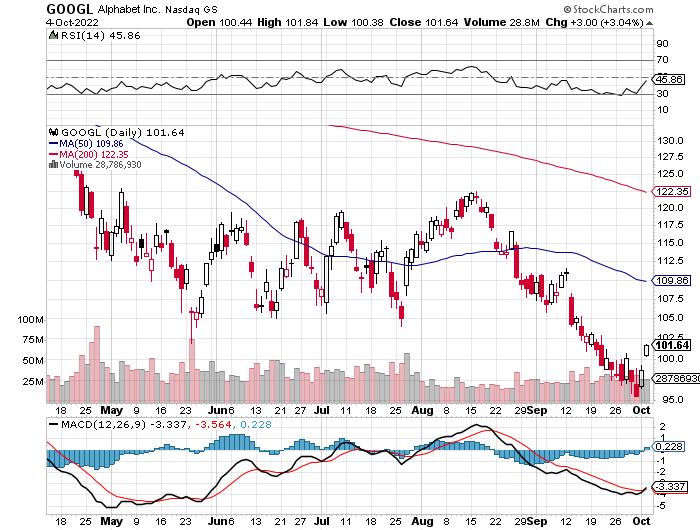 Amazon (AMZN) – Amazon Splits 20:1, triggering an avalanche of new retail buyerstook profits on long 2/$3,400-$3,500 bear put spreadtook profits on long 9/$2,800-$2,900 bull call spread
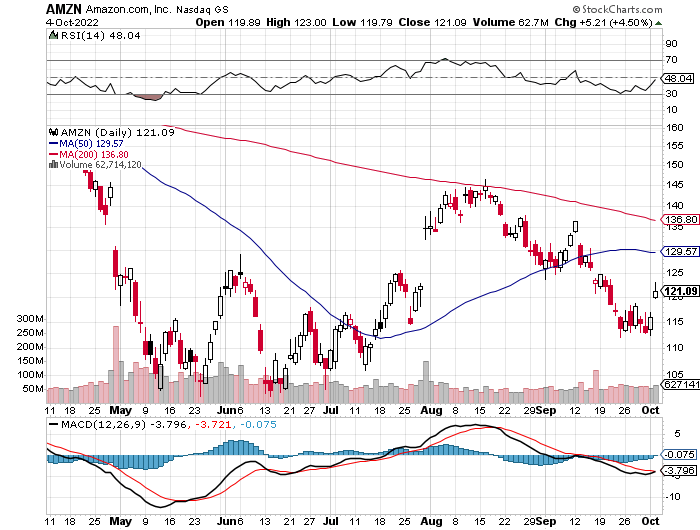 Tesla (TSLA) – Twitter DisasterEV Sales to Hit New All Time High in 2022, to 13% of global new vehicle sales, up from 9% last yearlong 10/$200-$210 call spread, stopped out of  long 10/$220-$230 call spread took profits on short 8/$500 puts, stopped out of short 8/$950 callstook profits on long 2/$500-$550 call spread, profits on long 2/$550-$600 call spread
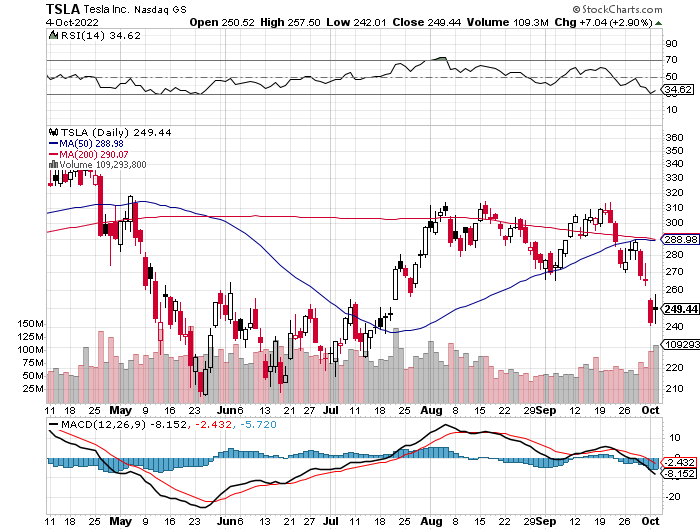 Rivian (RIVN) – Amazon Backed Electric Trucks2022 production jumps from 20,000 to 25,000long 10/$25-$30 call spread - expires in 12 days
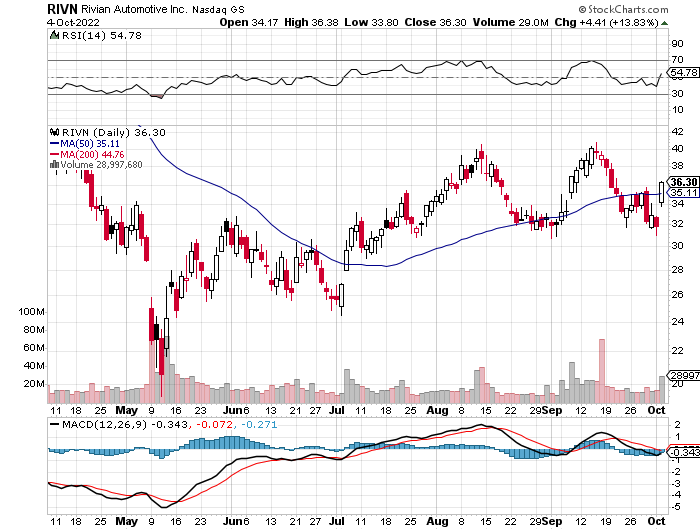 NVIDIA (NVDA) – Downgradeon US ban of highest end AI chips to Chinatook profits on long 10/$95-$100 call spreadtook profits on long 7/$120-$130 call spread, took profits on  long 6/$120-$130 call spread
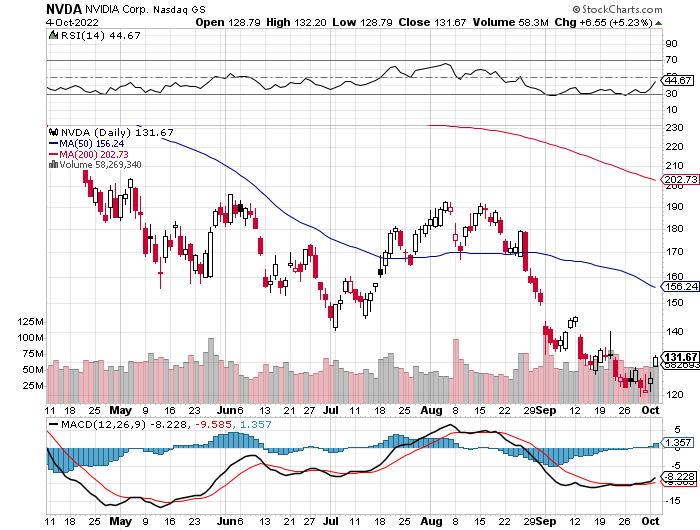 Palo Alto Networks (PANW)- Hacking never goes out of fashionlong 10/$130-$140 call spread - expires in 12 days
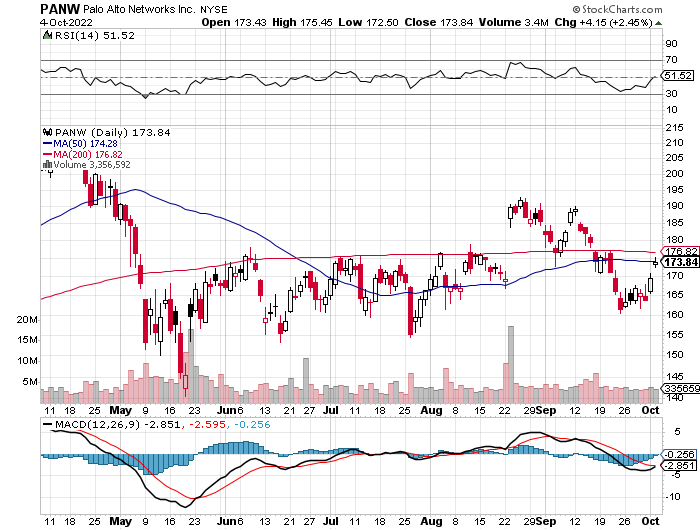 Advanced Micro Devices (AMD)- Recession fearsprogramable logic devices-took profits on long 2/$75-$80 call spread
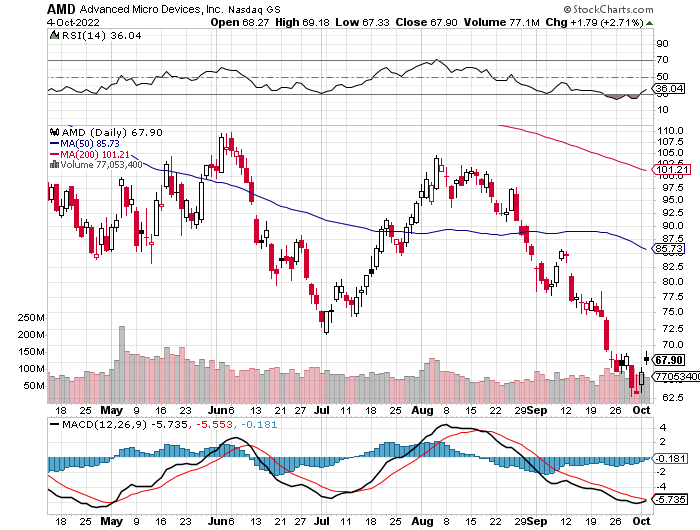 Salesforce (CRM)- Massive Online Migrationtook profits on long 9/$125-$130 vertical bull call spreadtook profits on long 8/$125-$130 vertical bull call spreadtook profits on long 2/$105-$115 call spread
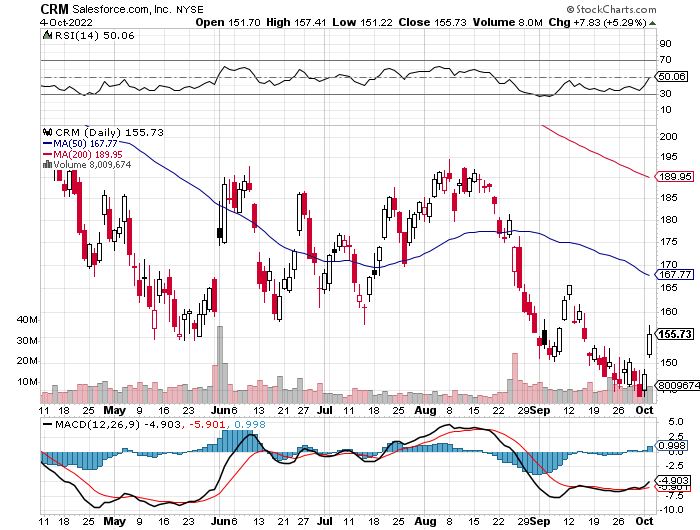 Adobe (ADBE)- Cloud playThe Quality Non-China tech play
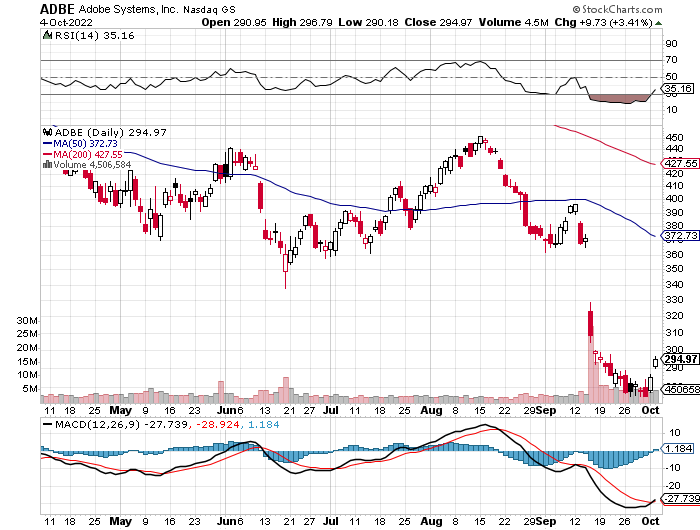 ProShares Ultra Technology ETF (ROM) – 2X Long Technology ETFtook profits on long 10/$62-65 call spread
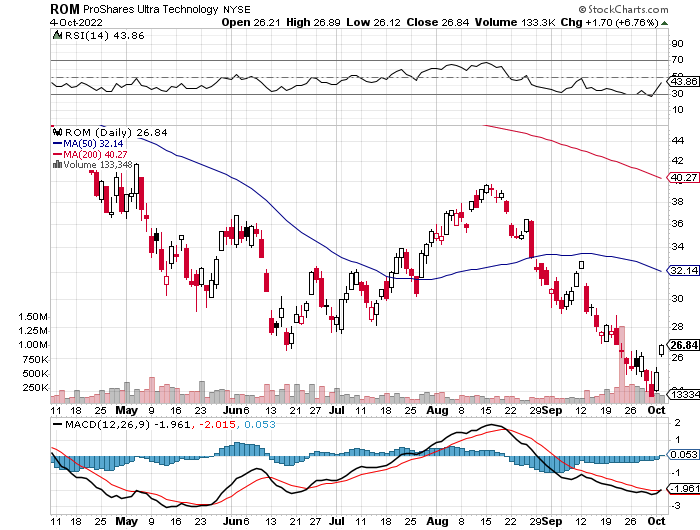 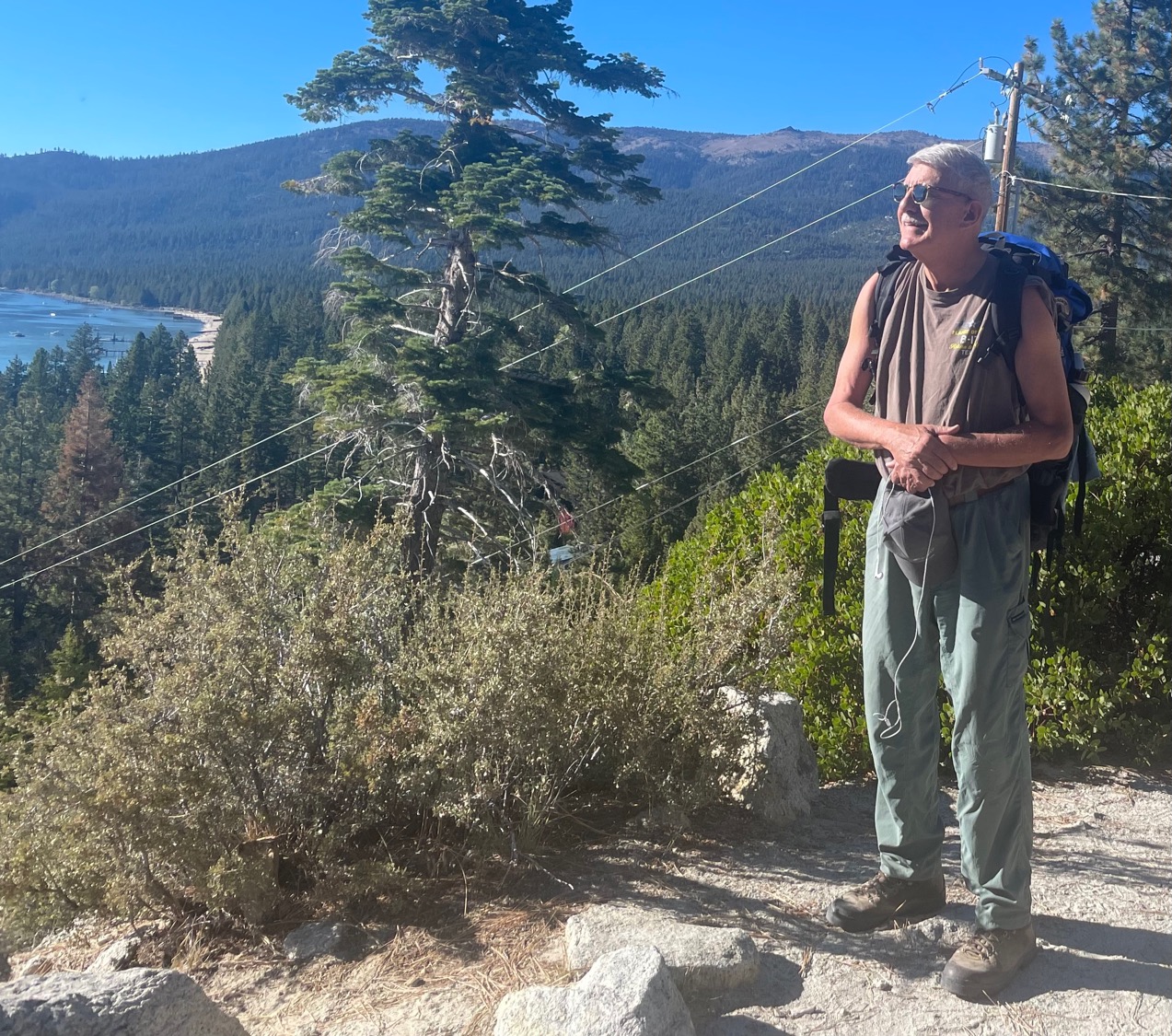 The Second Half of the Barbell
*Bets on a domestic recovery in 2022 Q4*Upside potential in 2022 far greater than tech*Some of these have not moved for 5 or 10 years*Focuses on economically sensitive cyclical industries*Makes a great counterweight to high-growth technology*We could spend all of next year rotatingbetween the two groups
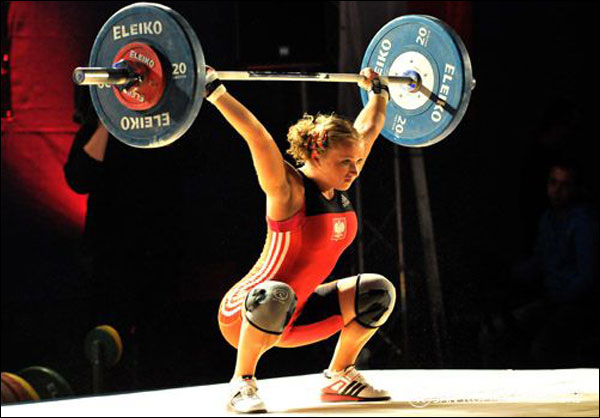 Boeing (BA) –Disastrous EarningsBoeing Delivered its First 787 Dreamliner in a yearlong 3/$146-$149 call spread
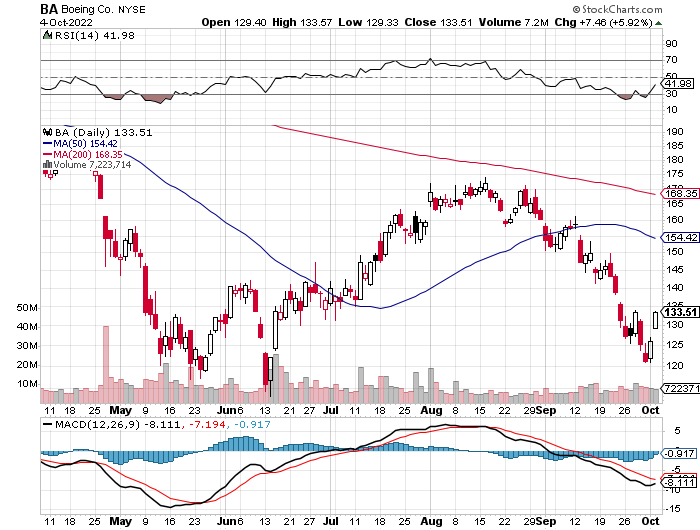 Package Delivery- United Parcel Service (UPS) - Package Deliveryrecord profitstook profits on long 11/$130-$140 call spread
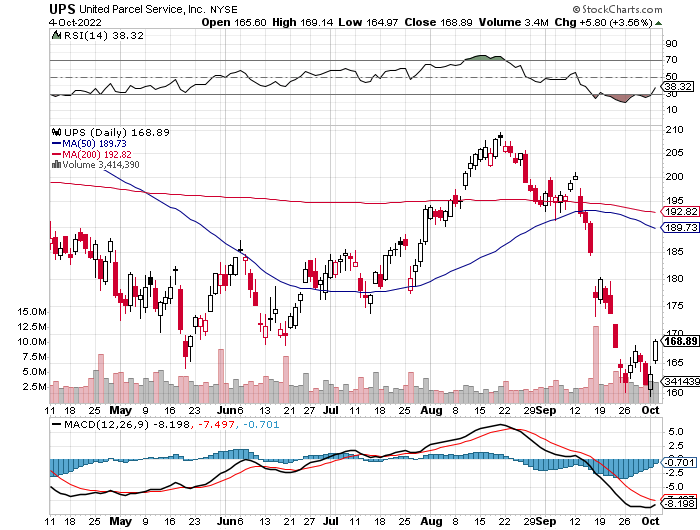 Caterpillar (CAT)- Ag + Infrastructure + HousingRaises Dividend by 50%took profits on long 12/$145-$150 call spreadtook profits on long 11/$125-$135 call spread
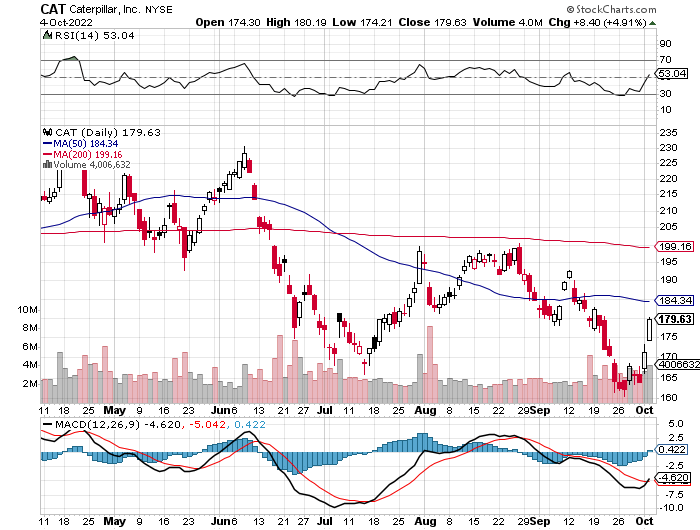 Freeport McMoRan - (FCX)- Copper Playtook profits on long 12/$20-$23 call spread
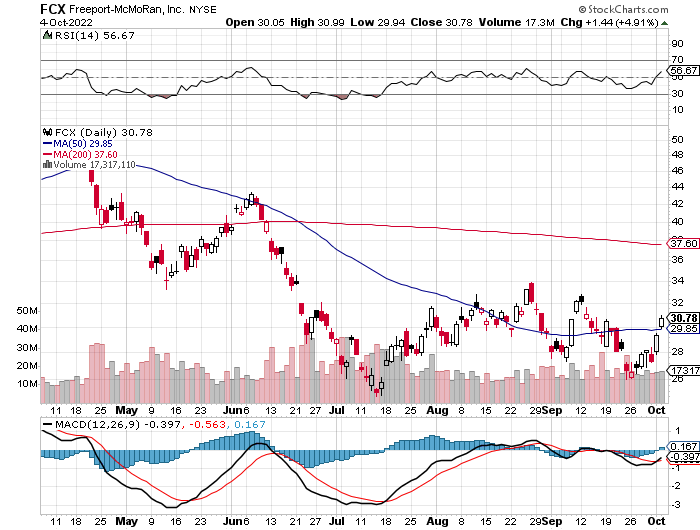 Walt Disney (DIS) - Genie+stopped out of long 10/$165-$175 call spreadtook profits on long 3/$170-$180 call spread
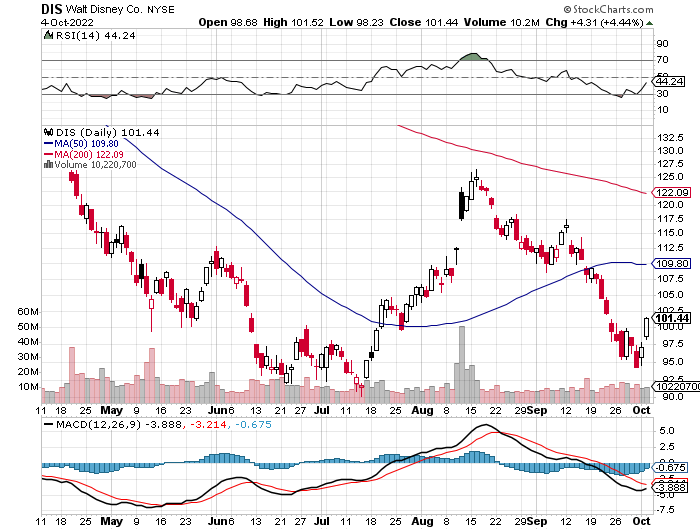 Industrials Sector SPDR (XLI)-(GE), (MMM), (UNP), (UTX), (BA), (HON)
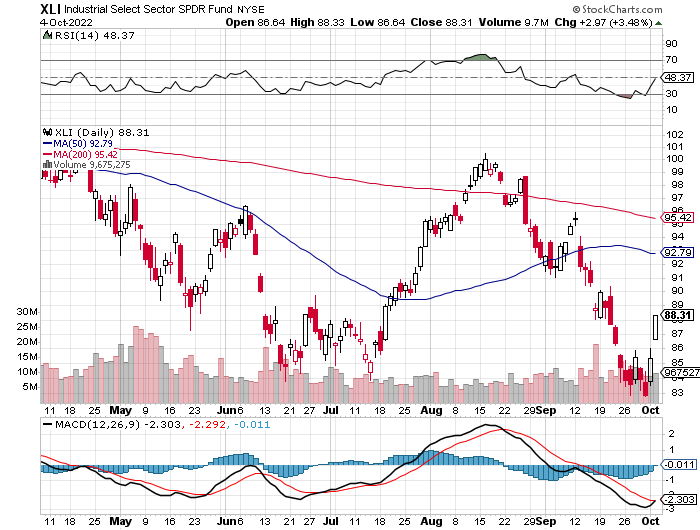 US Steel (X) – Commodity Boom and Wartime boost
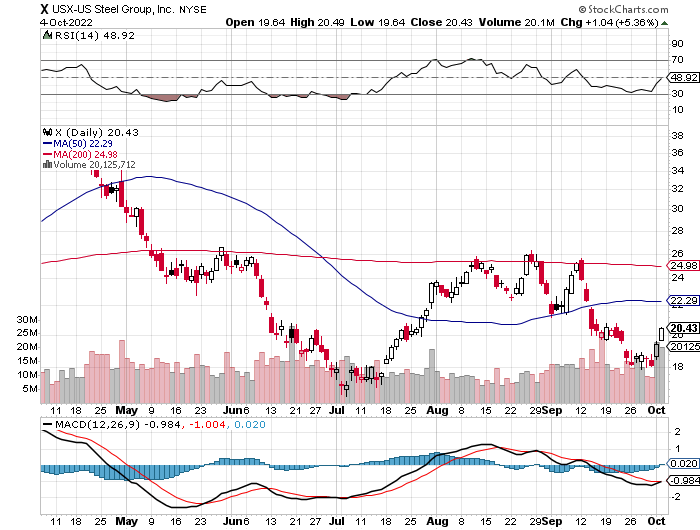 Union Pacific RR (UNP)- Big Stuff to Shipnear record earnings announcedtook profits on long 5/$200-$210 call spreadtook profits on 11/$150-$160 call spread
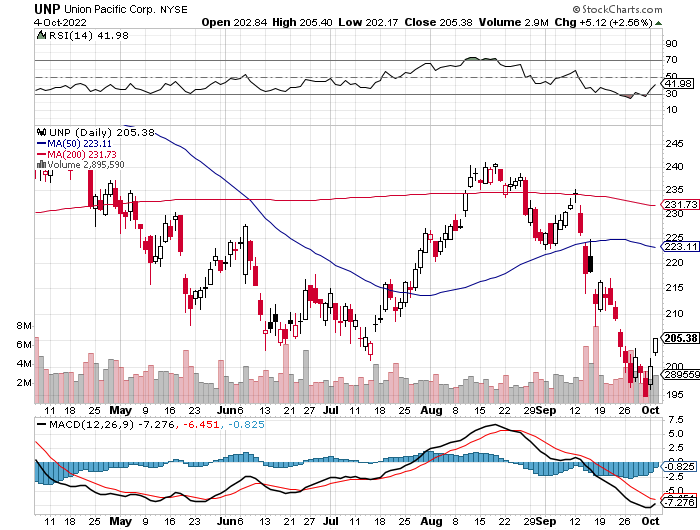 Wal-Mart (WMT)-took profit on Long 11/$125-$130 bear put spreadtook profit on Long 10/$119-$121 bear put spreadtook profits on Long 8/$114-$117 bear put spread
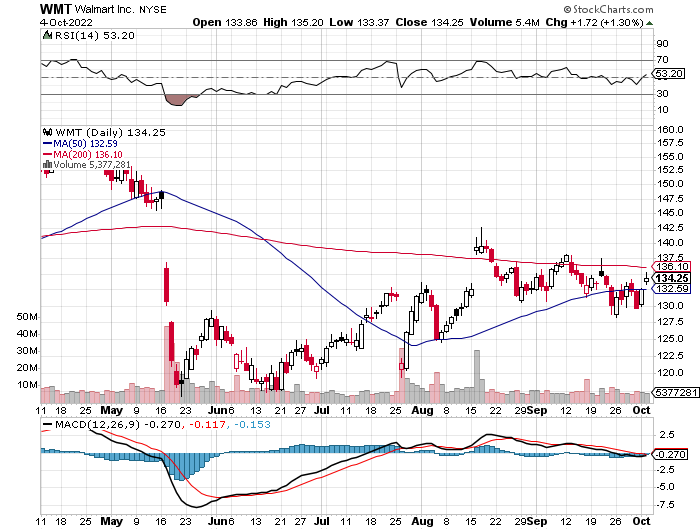 Delta Airlines (DAL) – Travel is Back!
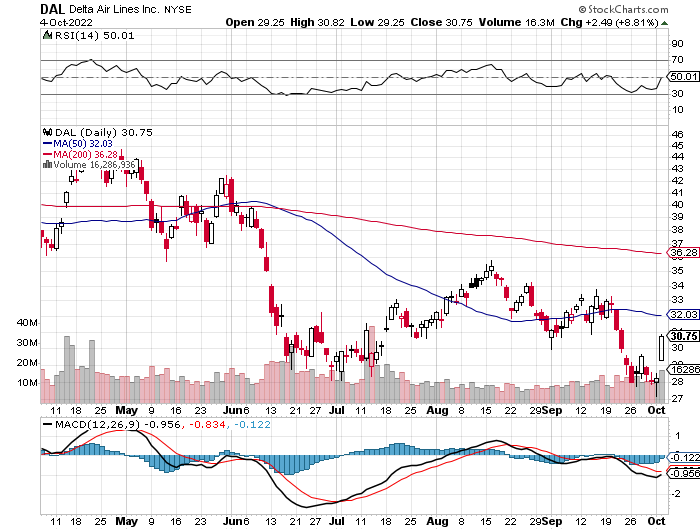 Transports Sector SPDR (XTN)- Worst Hit Sector(ALGT),  (ALK), (JBLU), (LUV), (CHRW), (DAL)
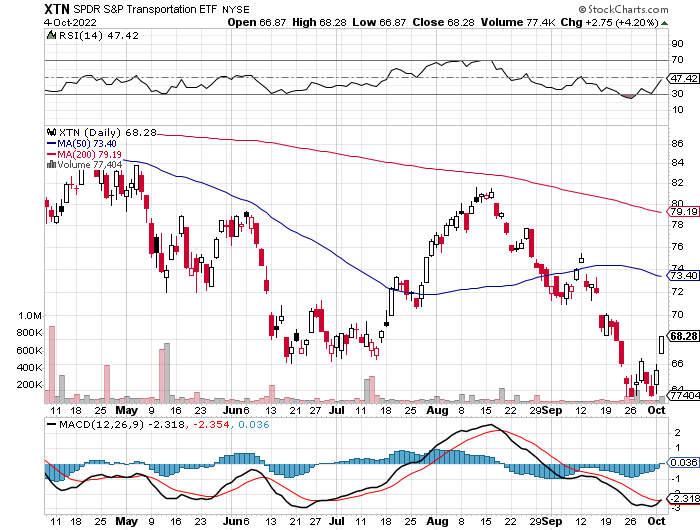 Health Care Sector (XLV)(JNJ), (PFE), (MRK), (GILD), (ACT), (AMGN)
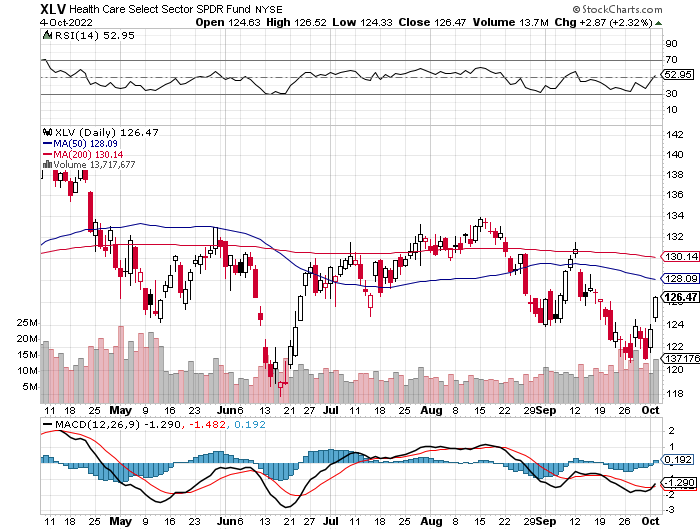 Amgen (AMGN)took profits on long 11/$185-$200 bull call spread
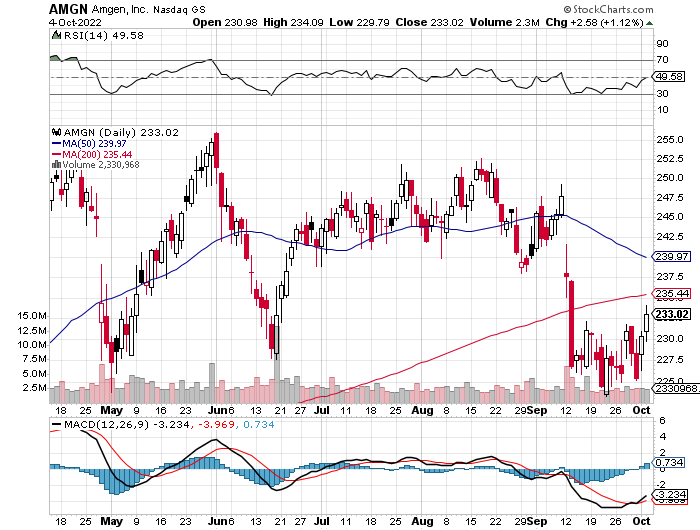 Goldman Sachs (GS) – took profits 12/$330-$350 call spreadtook profits 11/$330-$350 call spreadstop loss on long 11/$385-$395 call spreads
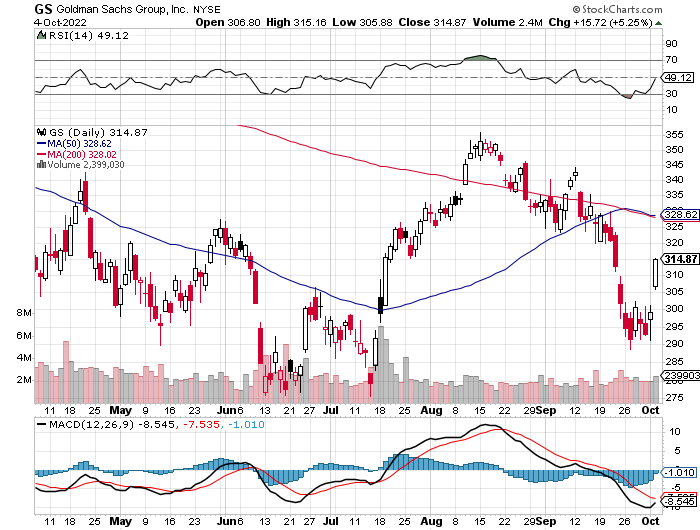 Morgan Stanley (MS) – Blows Away EarningsEquity trading came in a hot $3.2 billion and bond trading $2.9 billion  took profits on long 11/$85-$90 call spread
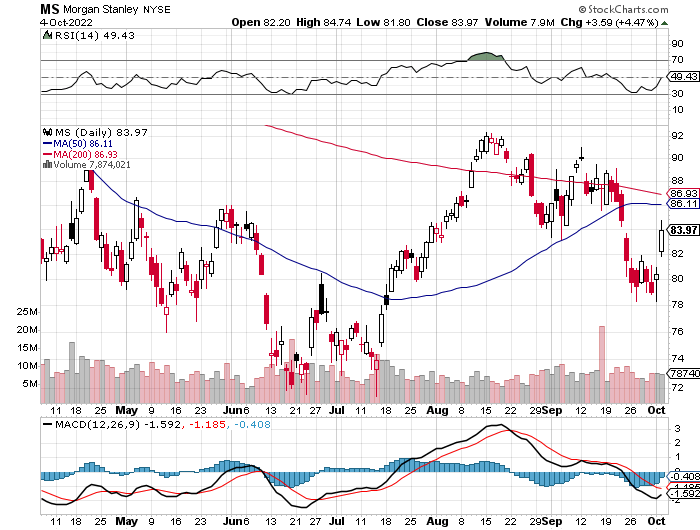 JP Morgan Chase (JPM)-Shares Pop 7.5%, on news that a 17% return on equity is achievable took profits 12/$148-$152.50 call spread
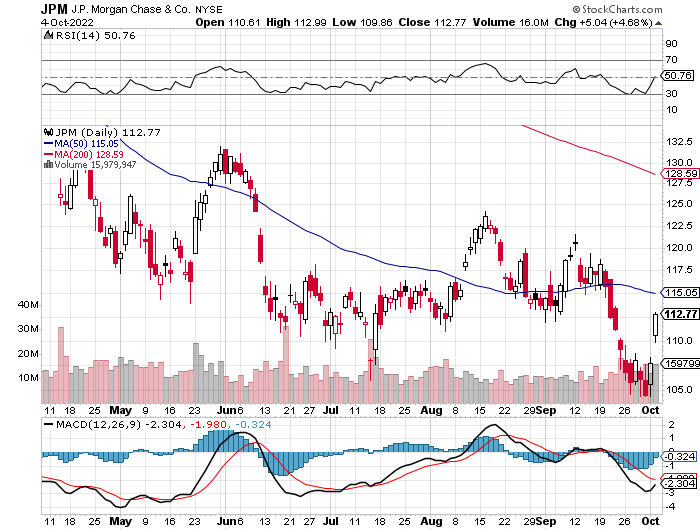 Bank of America (BAC) – took profits long 12/$39-$42 call spread
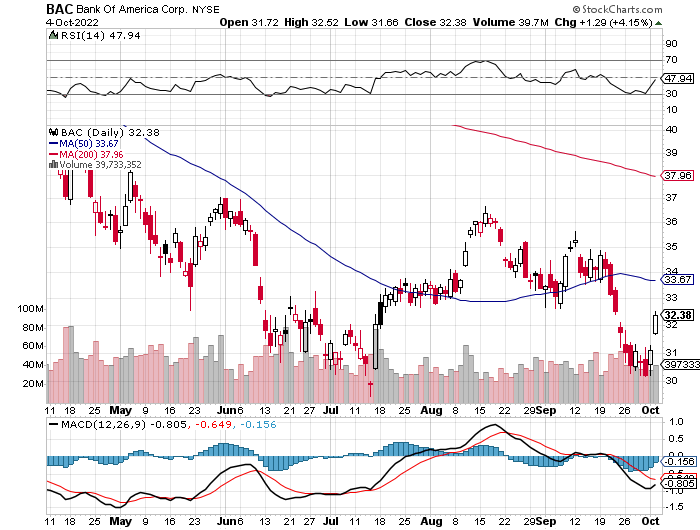 SPDR Metals & Mining ETF (XME) – long 2/$28-$30 call spread
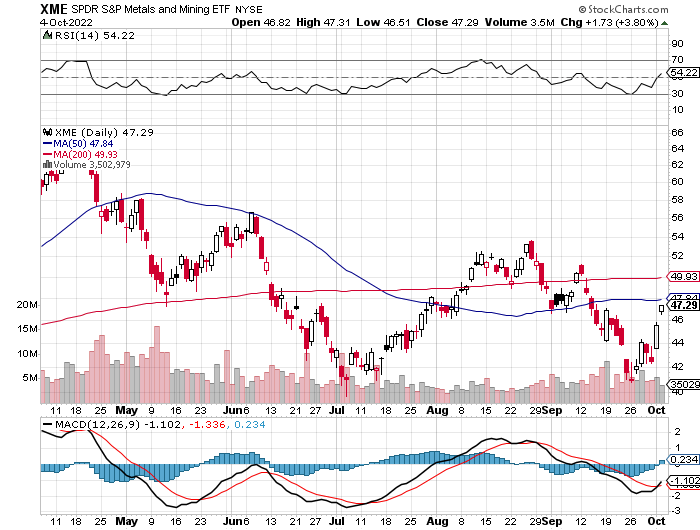 Blackrock (BLK)-Asset Collection Boomtook profits on long 3/$770-$790 call spreadtook profits on long 3/$310-$340 call spread
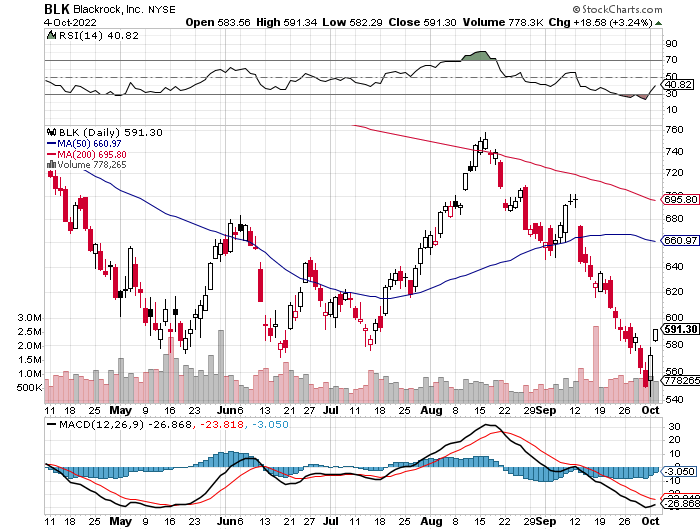 Visa (V) – “Touchless” Bitcoin Draglong 6/$150-$160 bull call spread
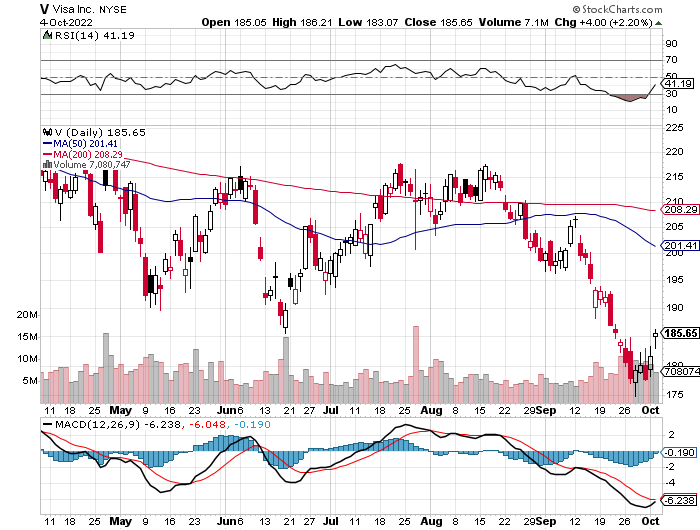 Consumer Discretionary SPDR (XLY)(DIS), (AMZN), (HD), (CMCSA), (MCD), (SBUX)
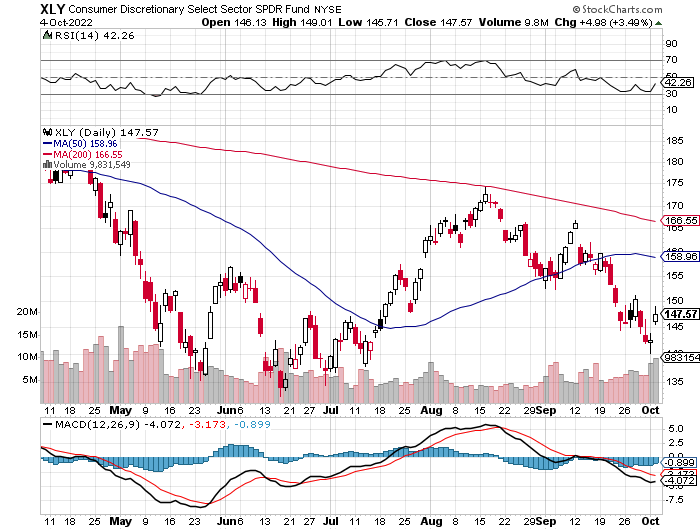 Berkshire Hathaway (BRKB)- Natural BarbellWarren Buffet Turns 92long 10/$220-$230 call spread - expires in 12 days took profits on long 7/$220-$230 call spread, took profits on long 7/$220-$230 call spreadtook profits on long 6/$260-$270 call spread, stopped out of long 5/$300-$310 call spread,
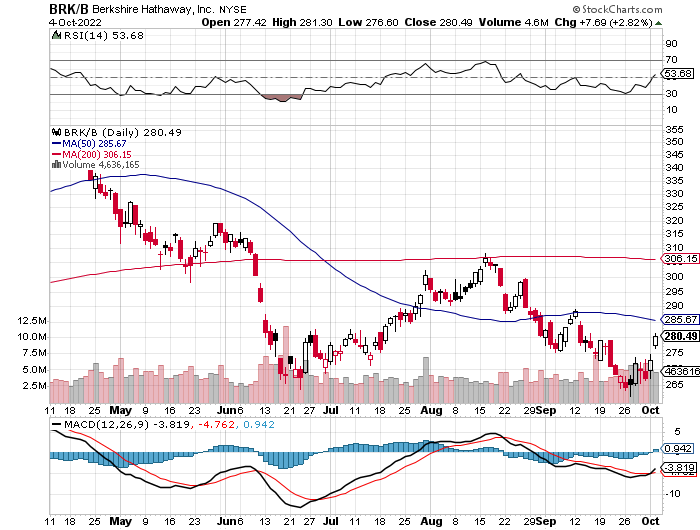 Europe Hedged Equity (HEDJ)-
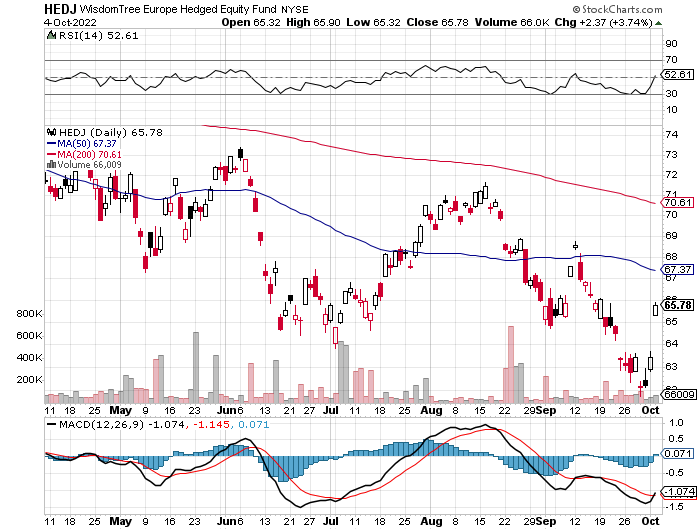 Japan (DXJ)-
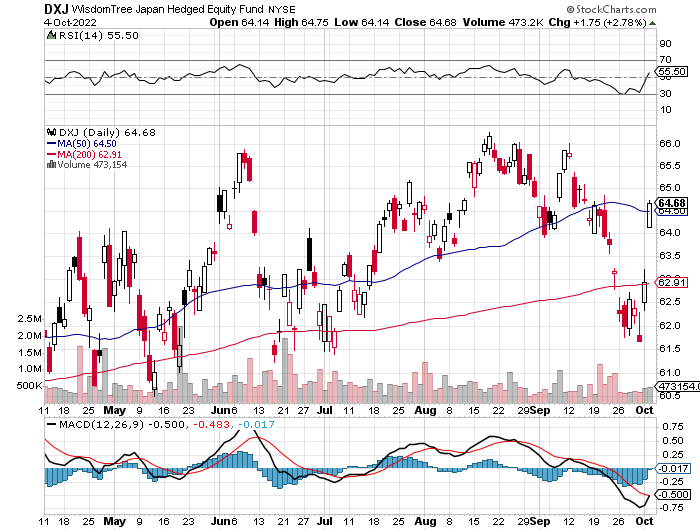 Emerging Markets (EEM) - Pro trade, Weak Dollar, Long Recovery Play
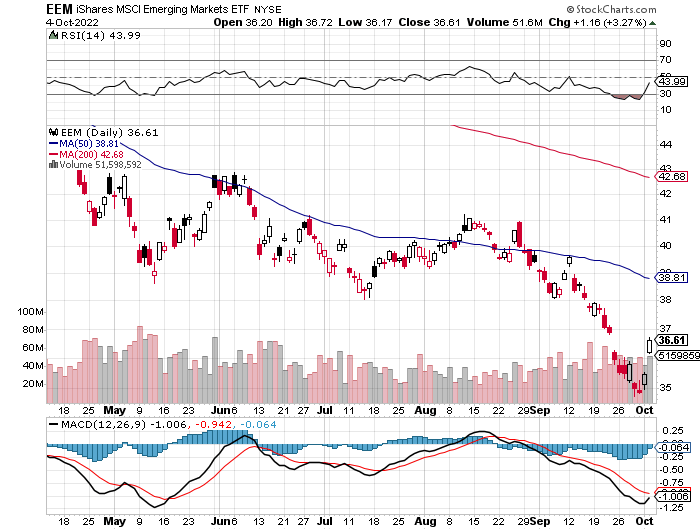 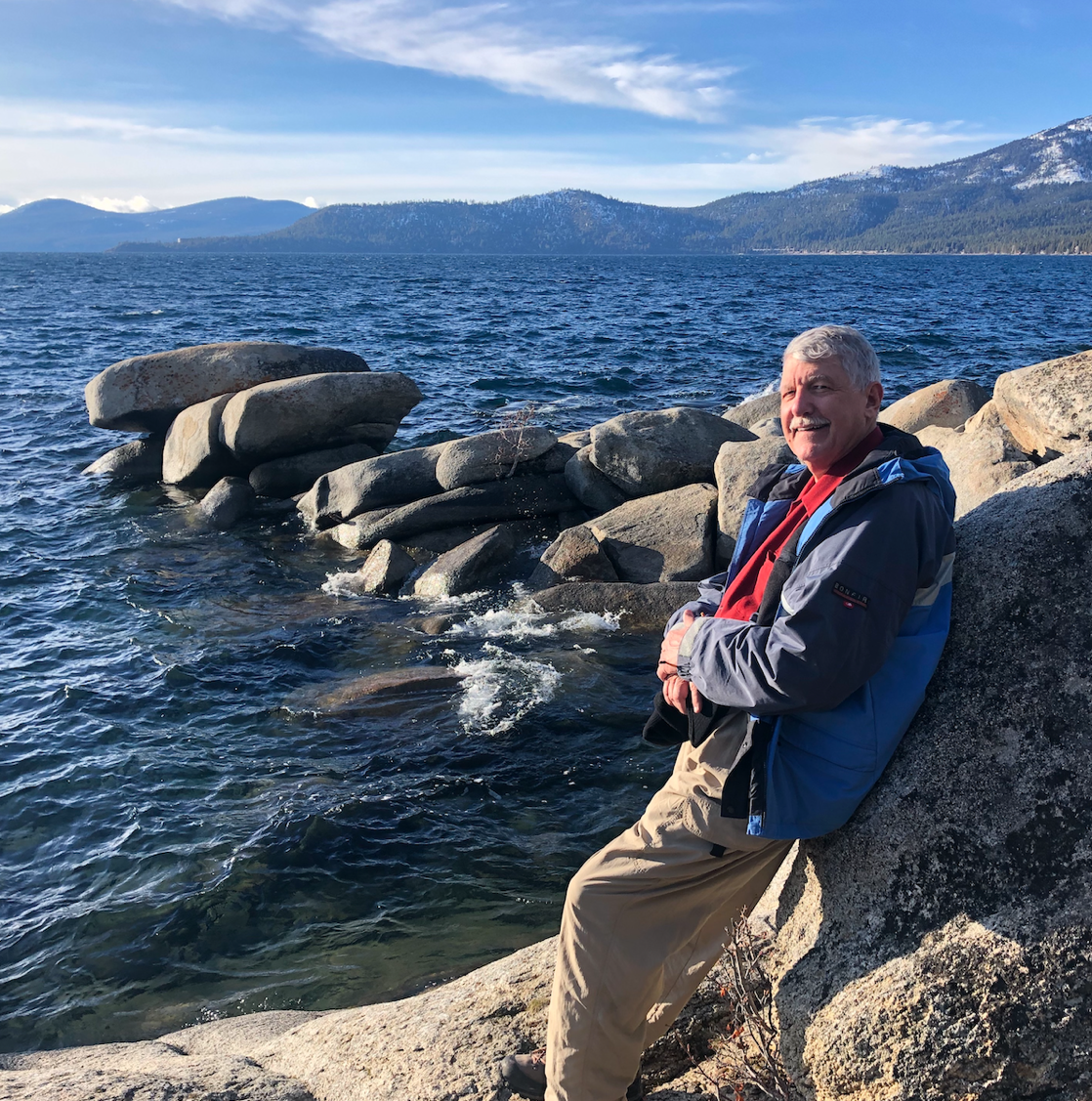 Bonds – 4.00% Ten Year Yields
*Here’s the Next Financial Crisis, massive unrealized losses in the bond market. Onset could mark the bottom of the stock market*The (TLT) alone has lost 43% in 2 ½ years*Apply those losses to a global $150 trillion bond market and it adds up to a lot of money*Anybody who used leverage is now gone. How many investors without swimsuits will be discovered when the tide goes out? *We are now have broken the bottom of the range going down to $101*US Treasury bond fund (TLT) could plunge from $180 in 2020  to $100 by 2023-TARGET ACHIEVED!*The Government Loves Inflation, even if you hate it, for the purchasing power of the bonds it issued is now shrinking at a 9% annual rate. *But a LONG trade may be setting up at a 10-year yield of 4.00%
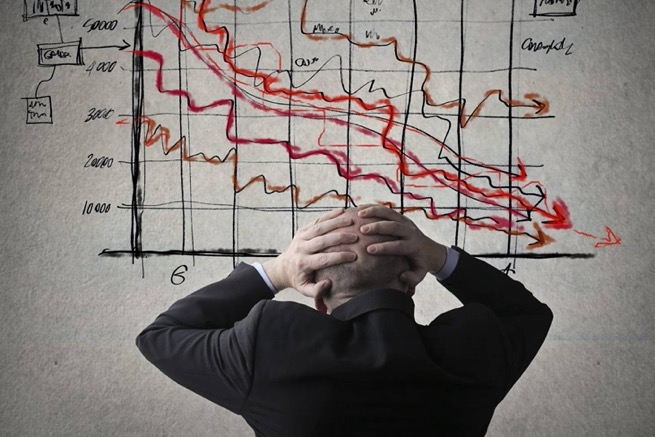 Treasury ETF (TLT) – Bottominglong 10/$110-$113 put spread, stopped out of long 10/$98-$101 call spreadtook profits on long 6/$123-$126 put spread, took profits on long 6/$125-$128 put spreadtook profits on long 6/$124-$127 put spread, took profits on long long 7/$128-$131 put spreadtook profits on long 5/$128-$131 put spread, look profits on long 5/$127-$130 put spread
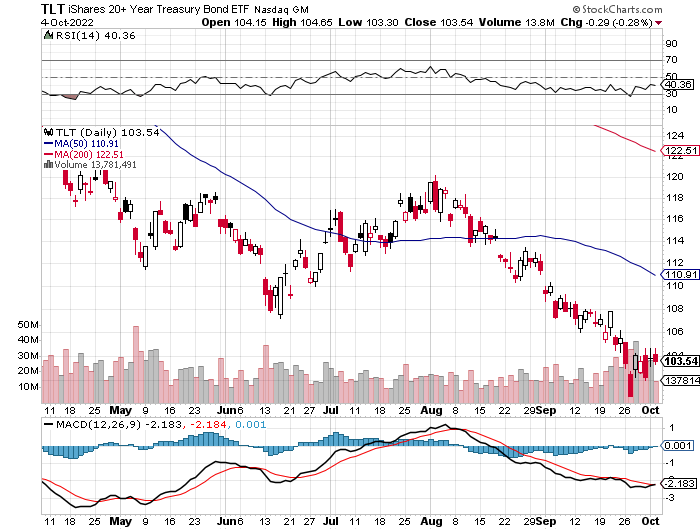 Ten Year Treasury Yield ($TNX) – 3.62%
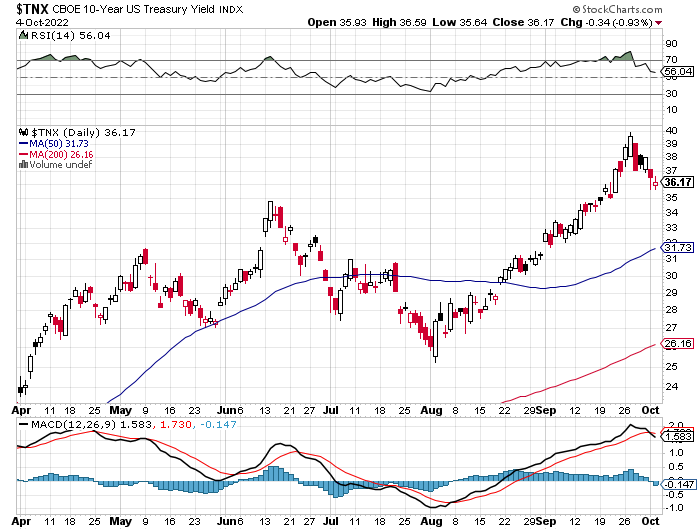 Junk Bonds (HYG) 8.13% Yield to Maturity
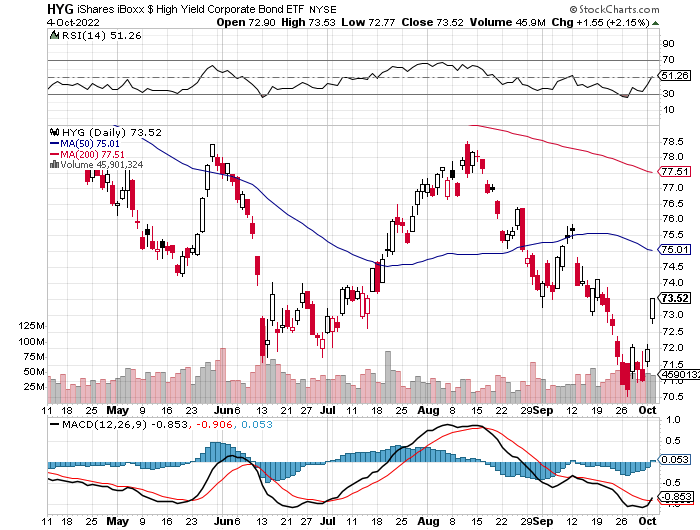 2X Short Treasuries (TBT)-Another run at highs
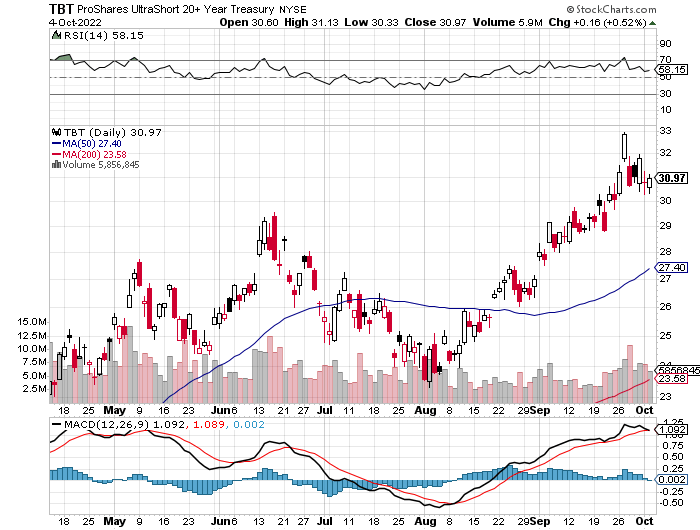 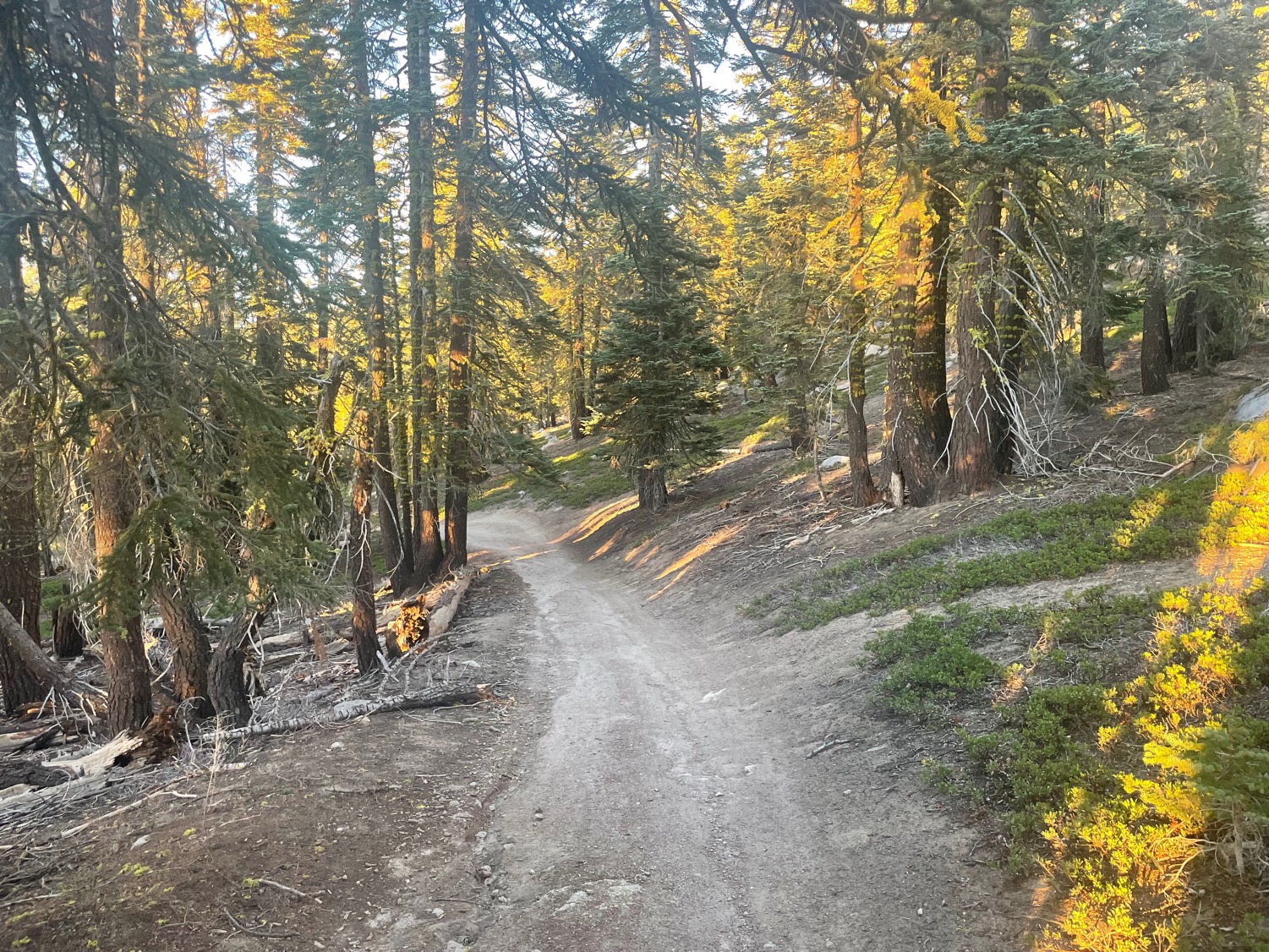 Foreign Currencies – Panic in Britain
*Bank of England Moves to Support a Crashing Pound, by flipping from a seller to a buyer in the long-dated bond market, thus dropping interest rates*The moves are designed to offset the new Truss government’s plan to cut taxes and boost deficit spending*The BOE also indicated that interest rate hikes are coming. *Euro hits new lows, those European vacations are getting cheaper*Weak Chinese economy crushes the Yuan, government attempting to stabilize*Stand aside from forex for now, they are getting fish to fry
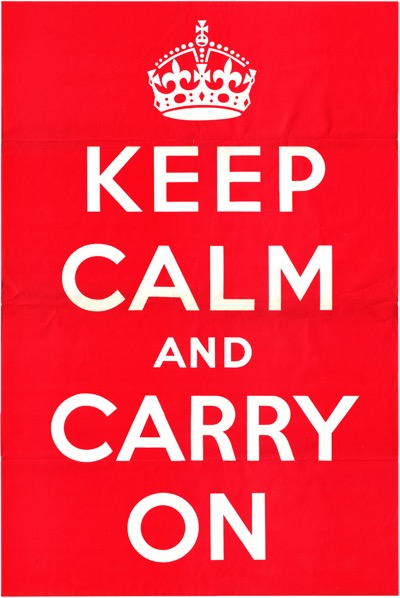 Japanese Yen (FXY)
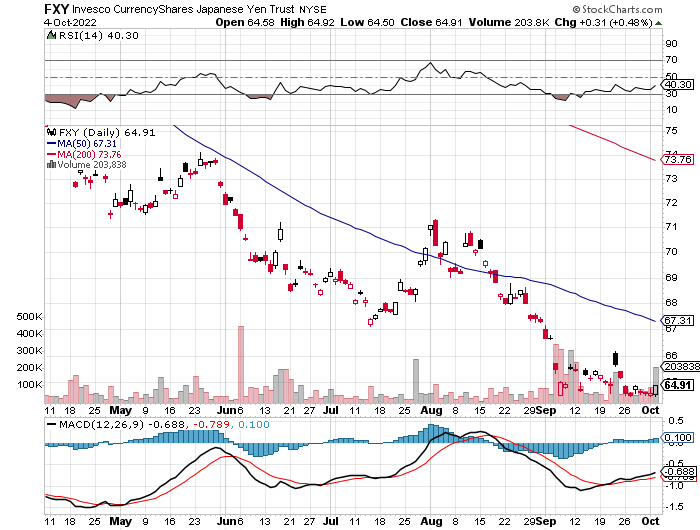 Euro (FXE)-
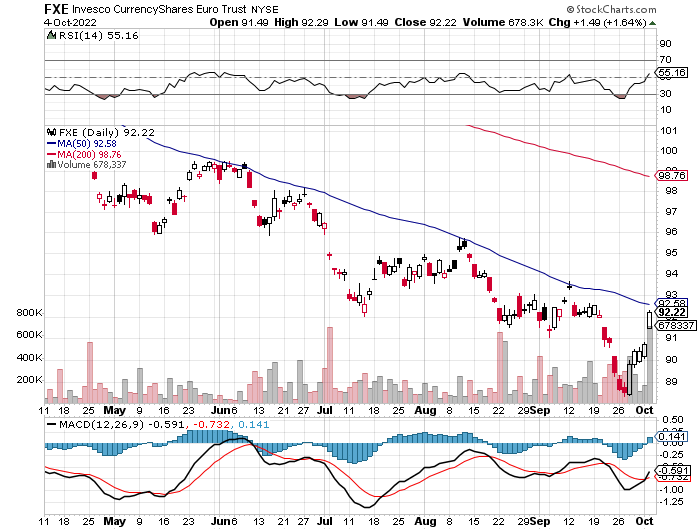 British Pound (FXB)-
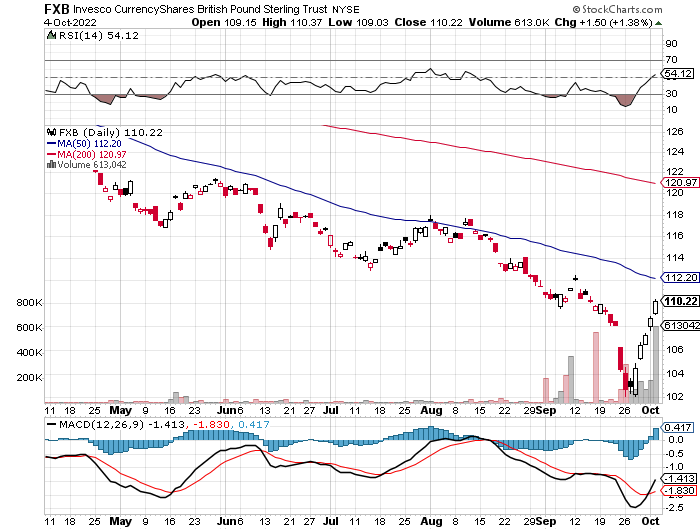 Australian Dollar (FXA)- The Global Recovery Playtook profits on long 8/$67-$69 call spread
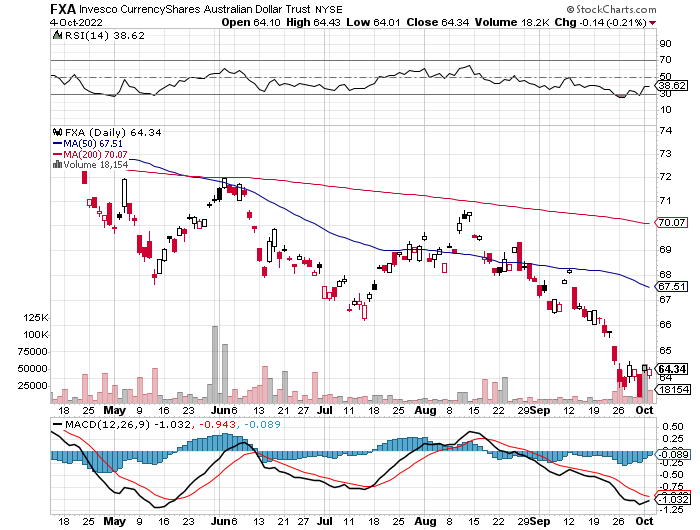 Emerging Market Currencies (CEW)
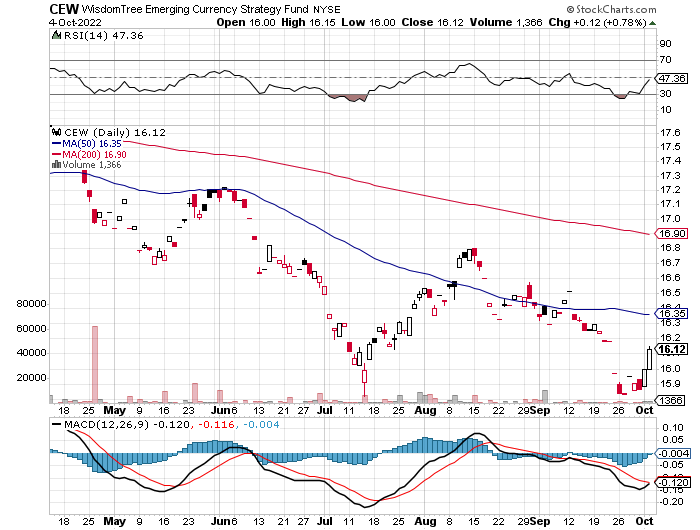 Chinese Yuan- (CYB)- Shanghai Shutdown
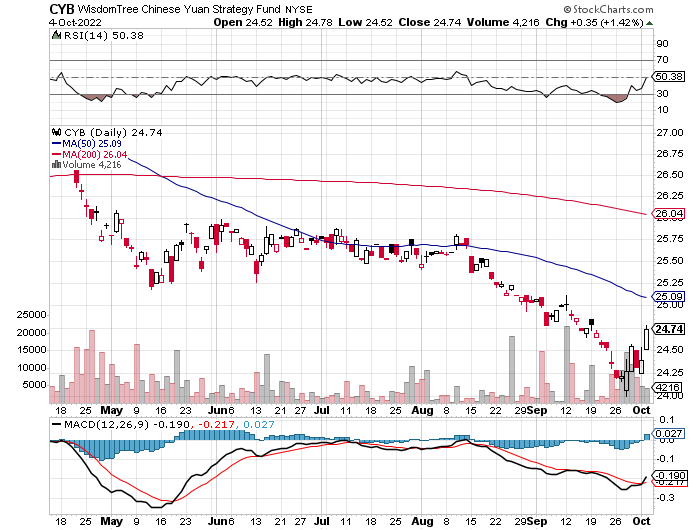 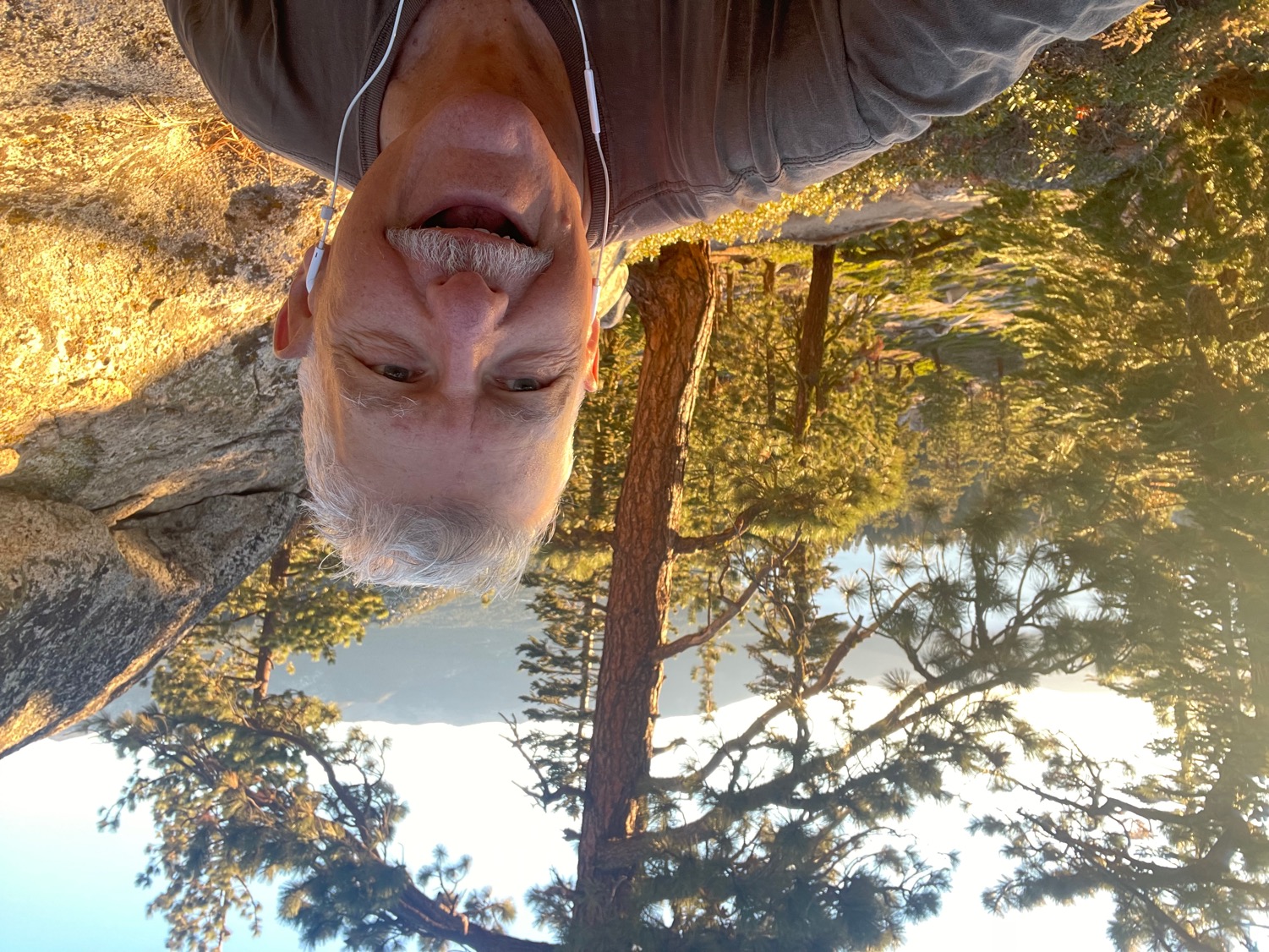 Bitcoin – BreakdownBuy the Mad Hedge Bitcoin Letter at https://www.madhedgefundtrader.com/store/
*High Interest Rates are Destroying Bitcoin, possibly taking it down to $10,000 this year*All non-yielding instruments, like gold, are getting slaughtered in the face of the Fed’s record rate rises*Liquidity is also drying up. Avoid crypto like the plague.*Bitcoin Hits 3 Month Low, at $18,000*$10,000 is now at risk. *It could take year to recover, or until we reach anotherextreme liquidity event from the Fed like we had a year ago.We have the exact opposite now*Avoid all crypto for now with better trades elsewhere
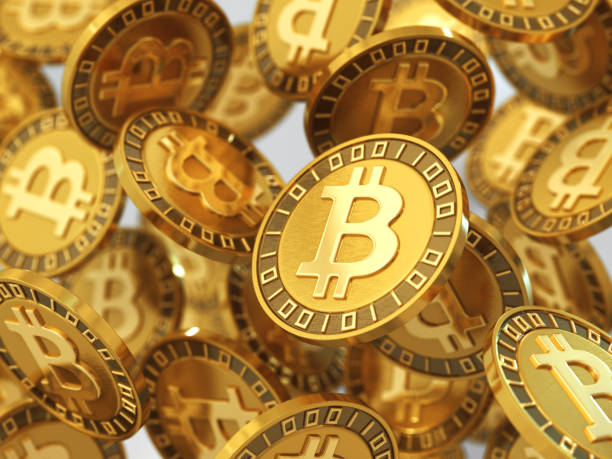 Bitcoin ($BTCUSD) – Finding a bid
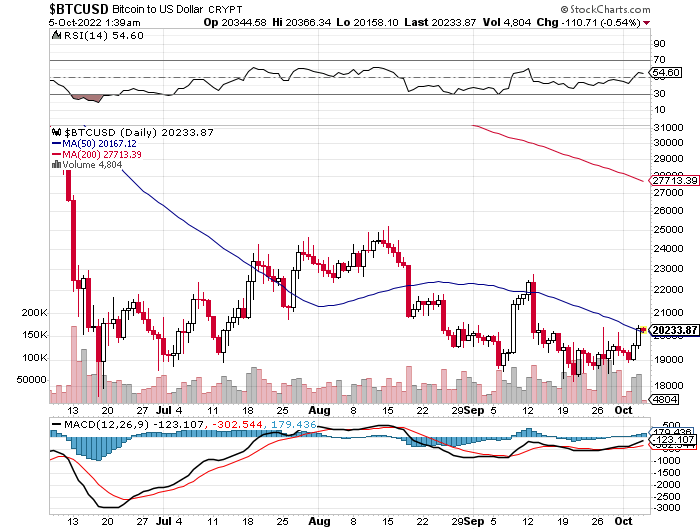 Ethereum (ETHE) –
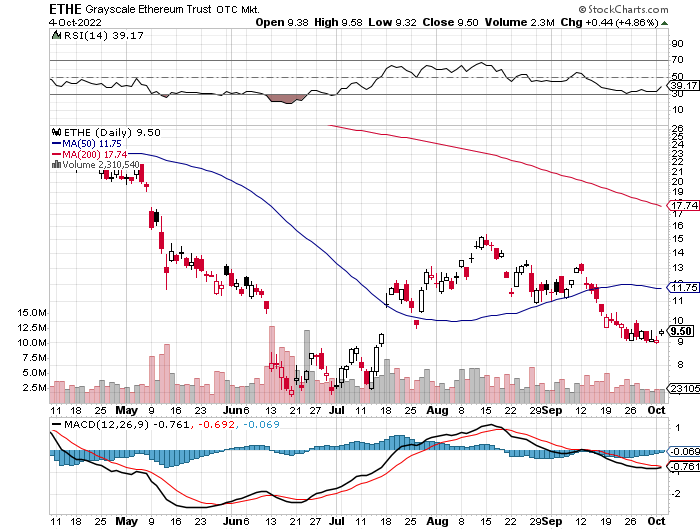 MicroStrategy (MSTR) –
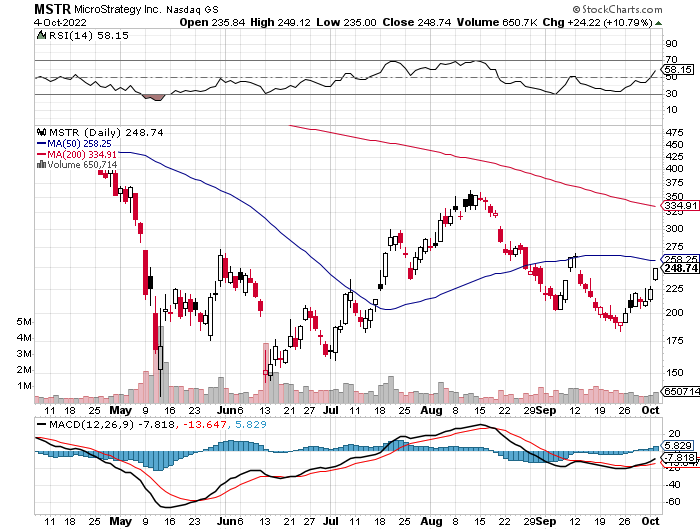 Amplify Transformational Data Sharing ETF  (BLOK) –
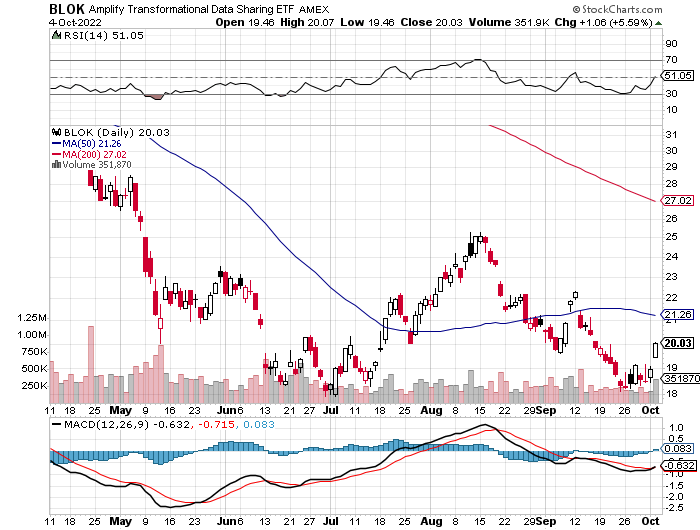 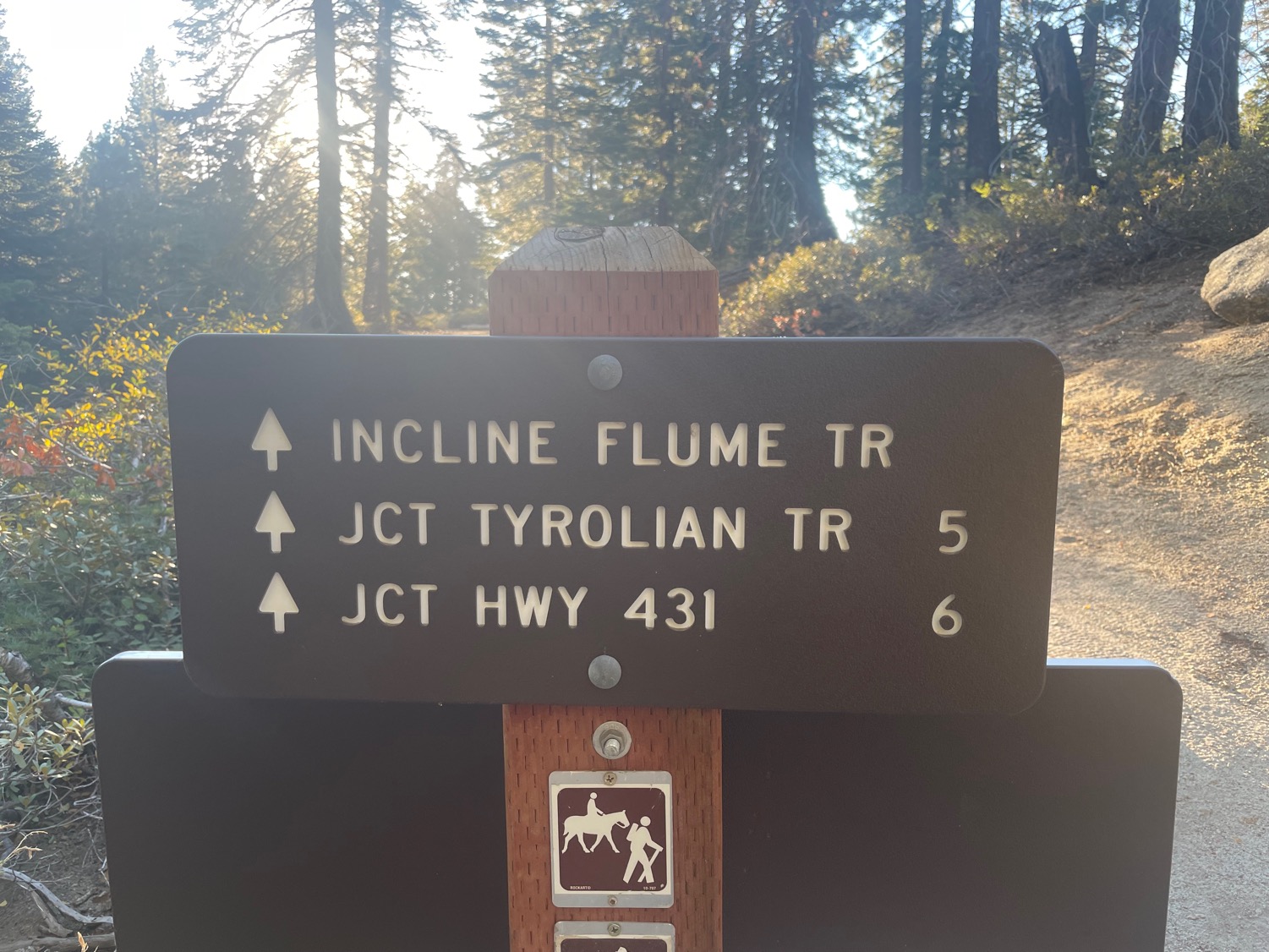 Energy & Commodities – The Cartel Moves
Oil Hits New 2022 Low at $78 a Barrel, cheaper than pre–Ukraine War prices, thanks to exploding recession fears*OPEC+ attempts to put in a floor with a 2 million barrel a quota cut, 1 million net production cut without Russia*Is Jay Powell the most effective weapon against Russia with his most rapid interest rate rises in history destroying oil demand?*Putin blows up the Nordstream pipeline to prevent future Russian governments from resuming energy supplies to Europe?*Or was it all about an insurance claim?*Germany Fights Russia with Coal *Avoid all energy plays like the plague, it’s the newbuggy whip industry as the US de-carbonizes
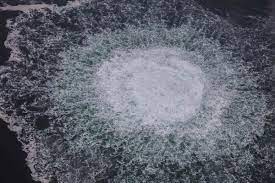 Oil-($WTIC)
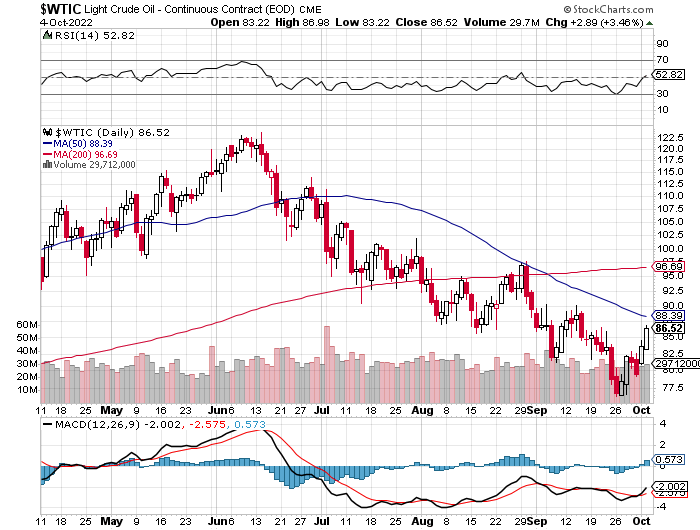 United States Oil Fund (USO)long 10/$9.50-$10 Vertical bull call spread
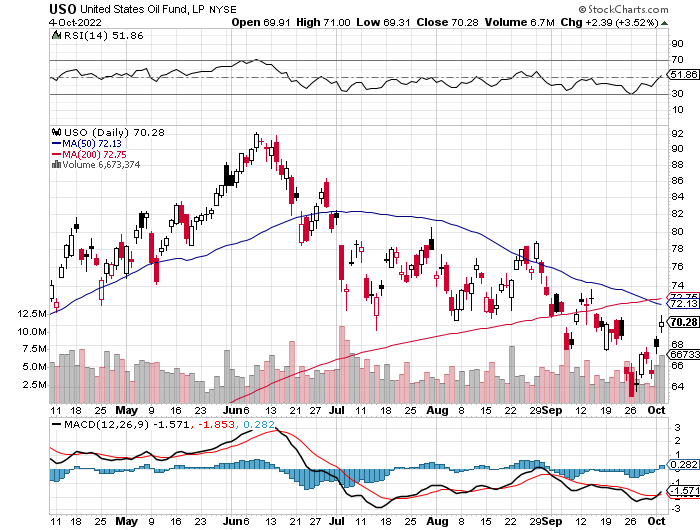 Energy Select Sector SPDR (XLE)-No Performance!(XOM), (CVX), (SLB), (KMI), (EOG), (COP)
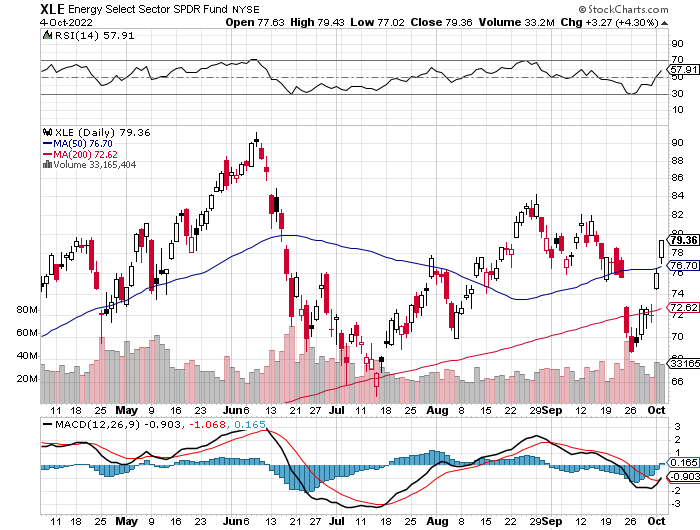 Halliburton (HAL)-
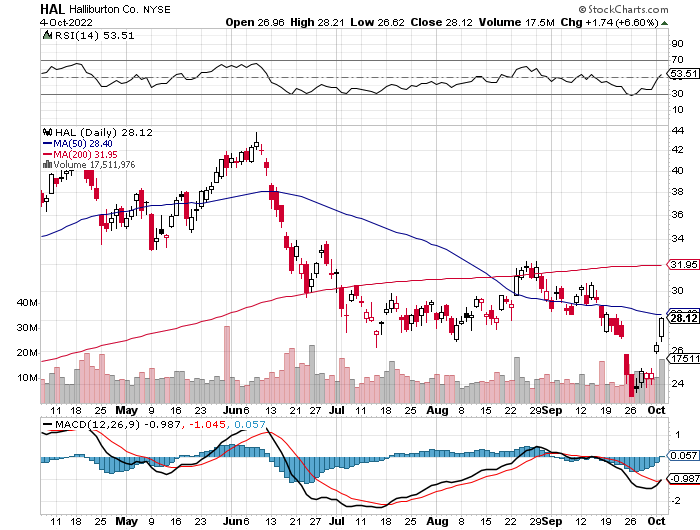 Natural Gas (UNG) -
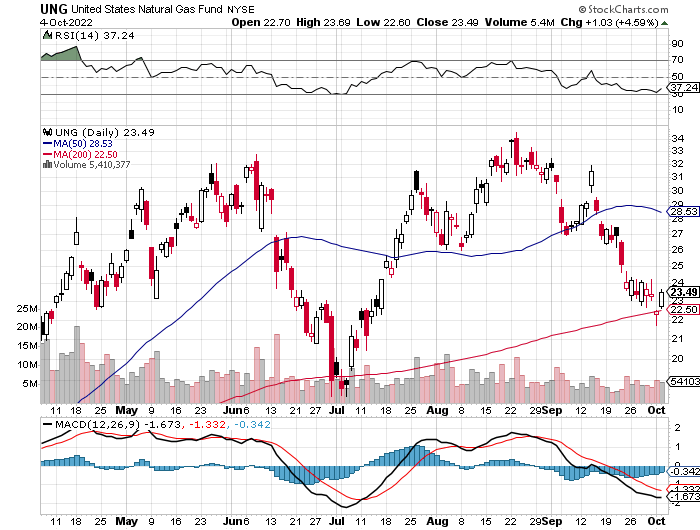 Freeport McMoRan (FCX) -
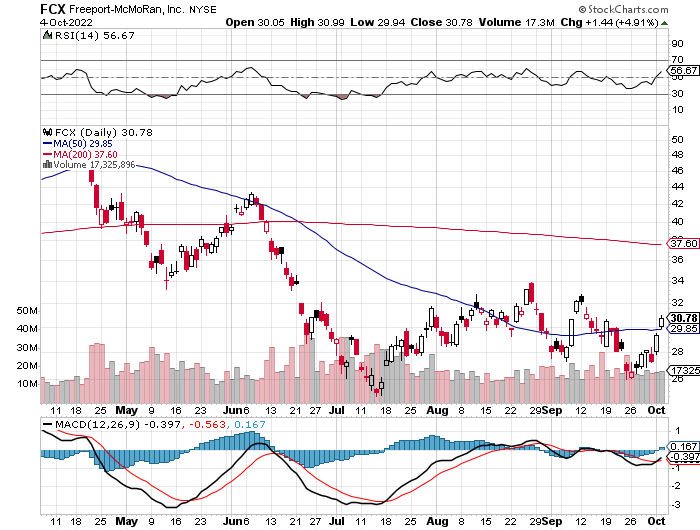 Cameco (CCJ) -took profits on long 5/$20-$23 bull call spread
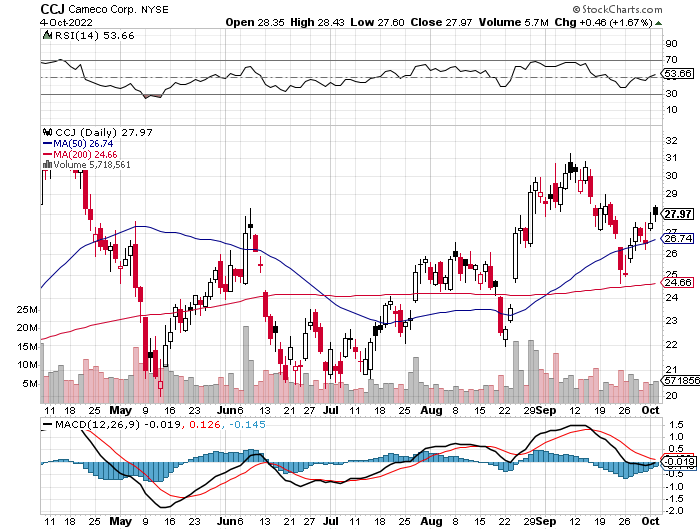 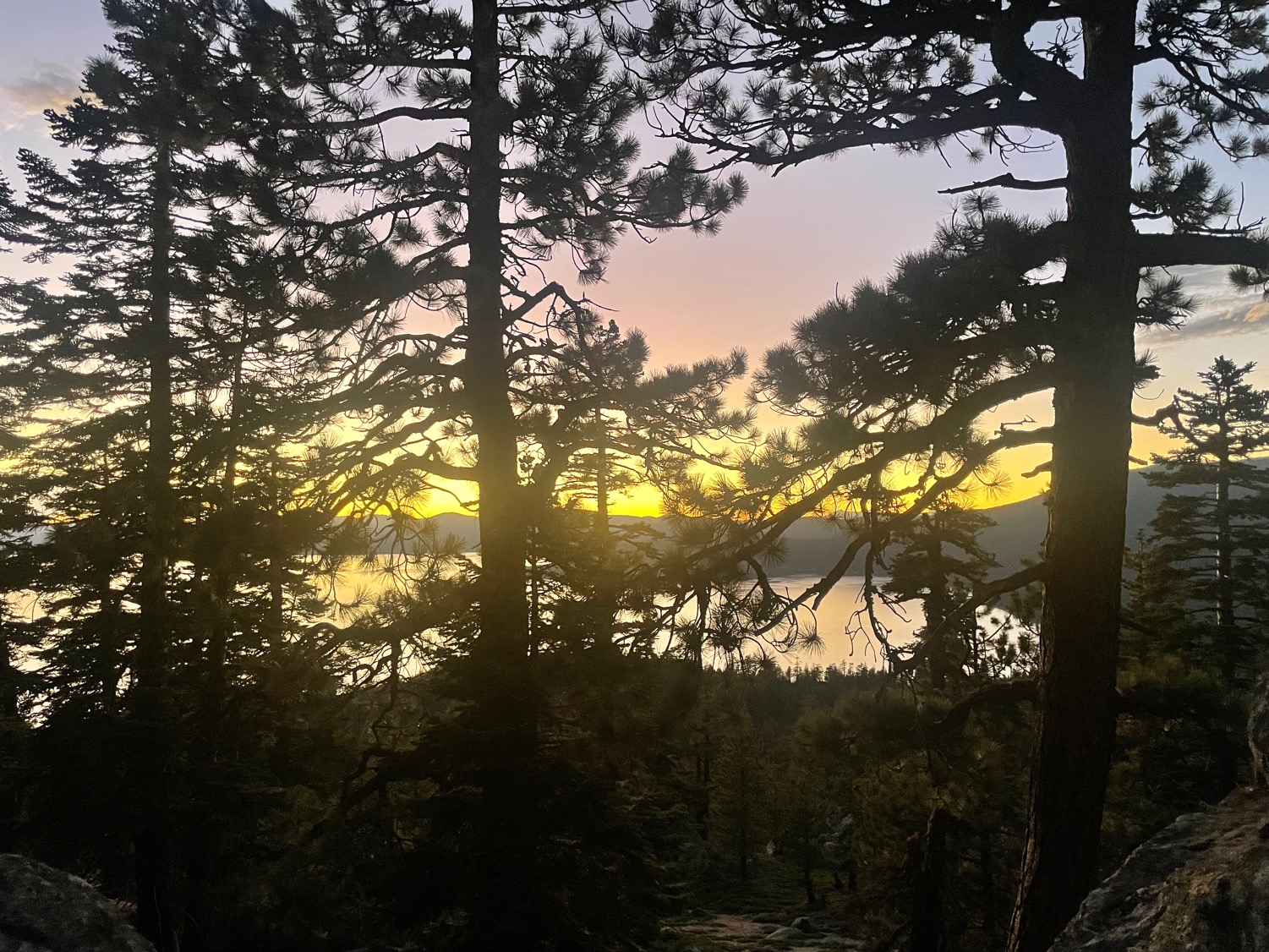 Precious Metals – Finally, a Bid!
*Gold finally gets a bid with Q4 onset*Destruction of crypto is bringing back gold as a non-correlated asset*Prospect of an end to Fed interest rates rises in two months is also helping*Gold is more of a commodity play now than a risk hedge*Recently rising interest rates were a drag on gold*Speculative interest has faded to a few hard-core gold bugs*Silver is still the bigger and better long-term play
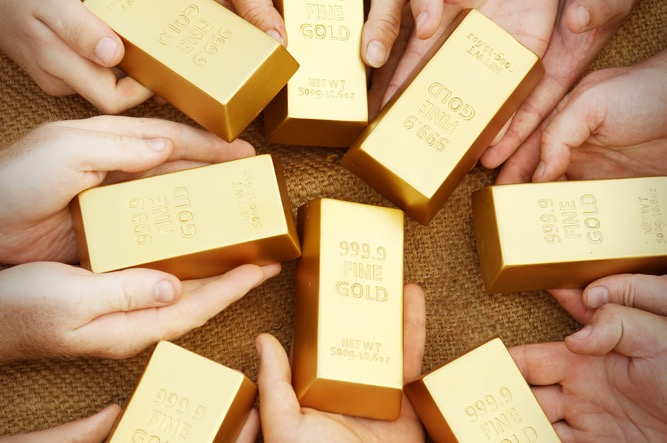 Gold (GLD) - Deflation calltook profits on long 5/$165-$170 bull call spread
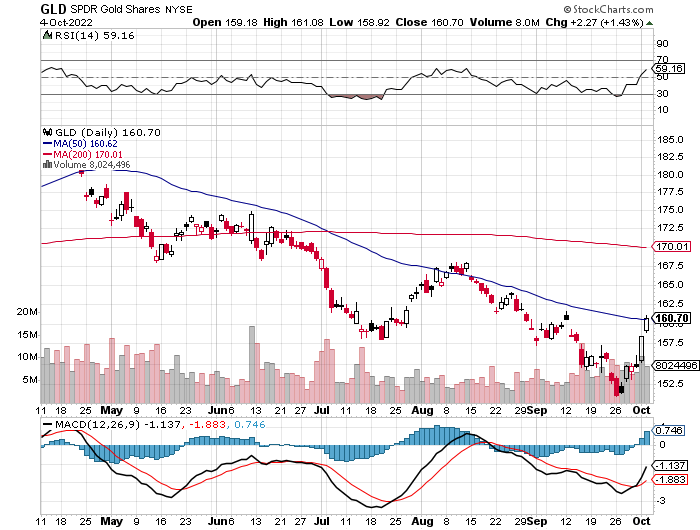 Market Vectors Gold Miners ETF- (GDX) –
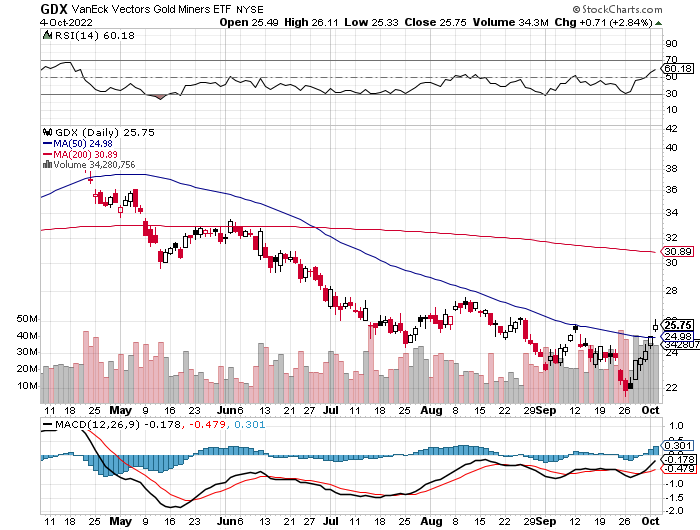 Barrick Gold (GOLD)took profits on long 1/$21-$23 call spreadtook profits on long 11/$22-$24 call spread
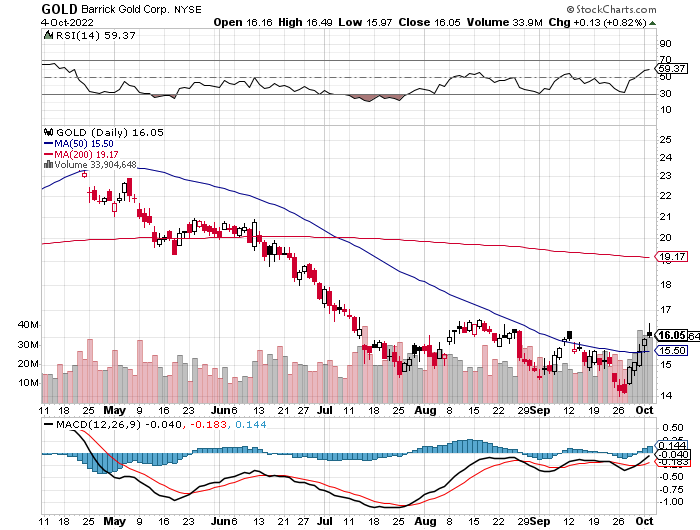 Newmont Mining- (NEM)-took profits on long $55-60 call spread
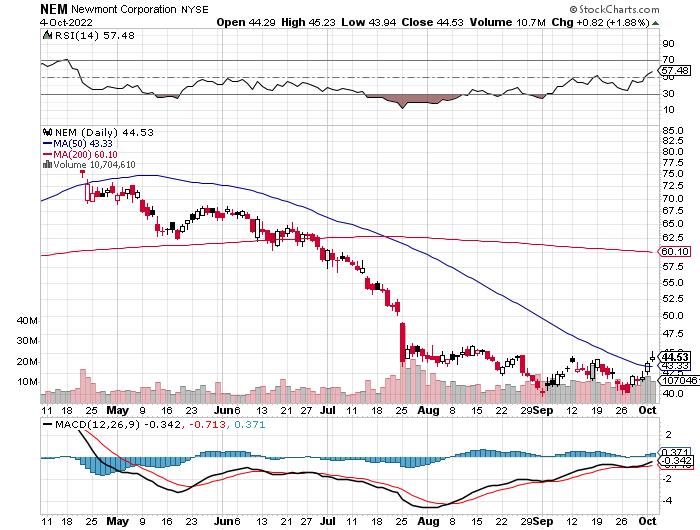 Silver- (SLV)- Exploding EV Demandtook profits on long 11/$19-$20 call spread
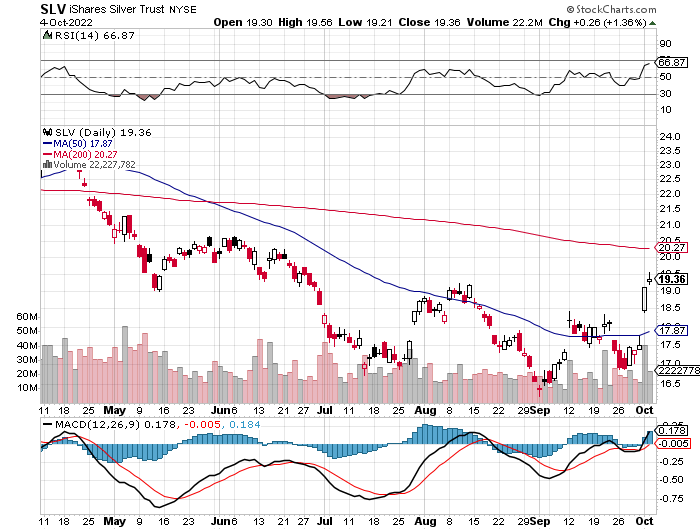 Silver Miners - (SIL)-
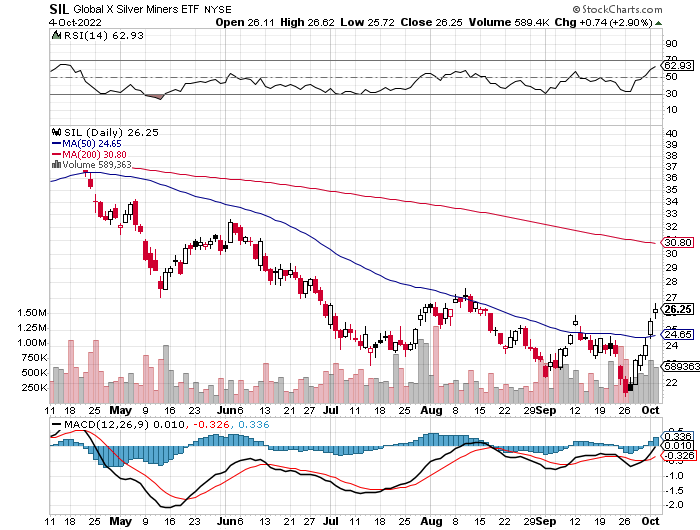 Wheaton Precious Metals - (WPM)-took profits on long 2/$39-41 call spread
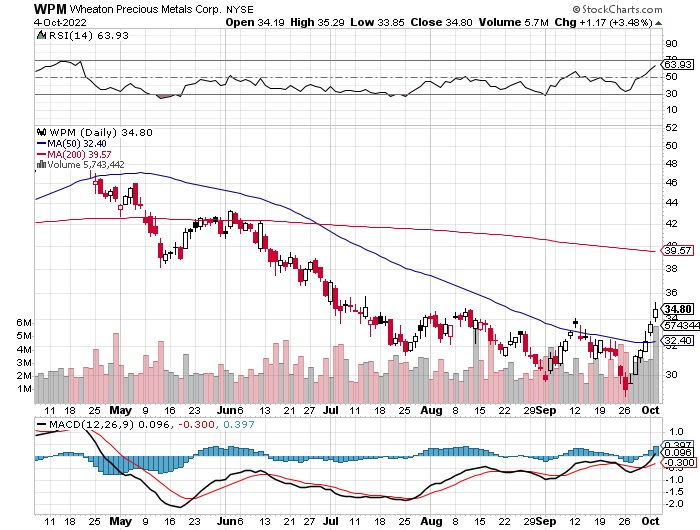 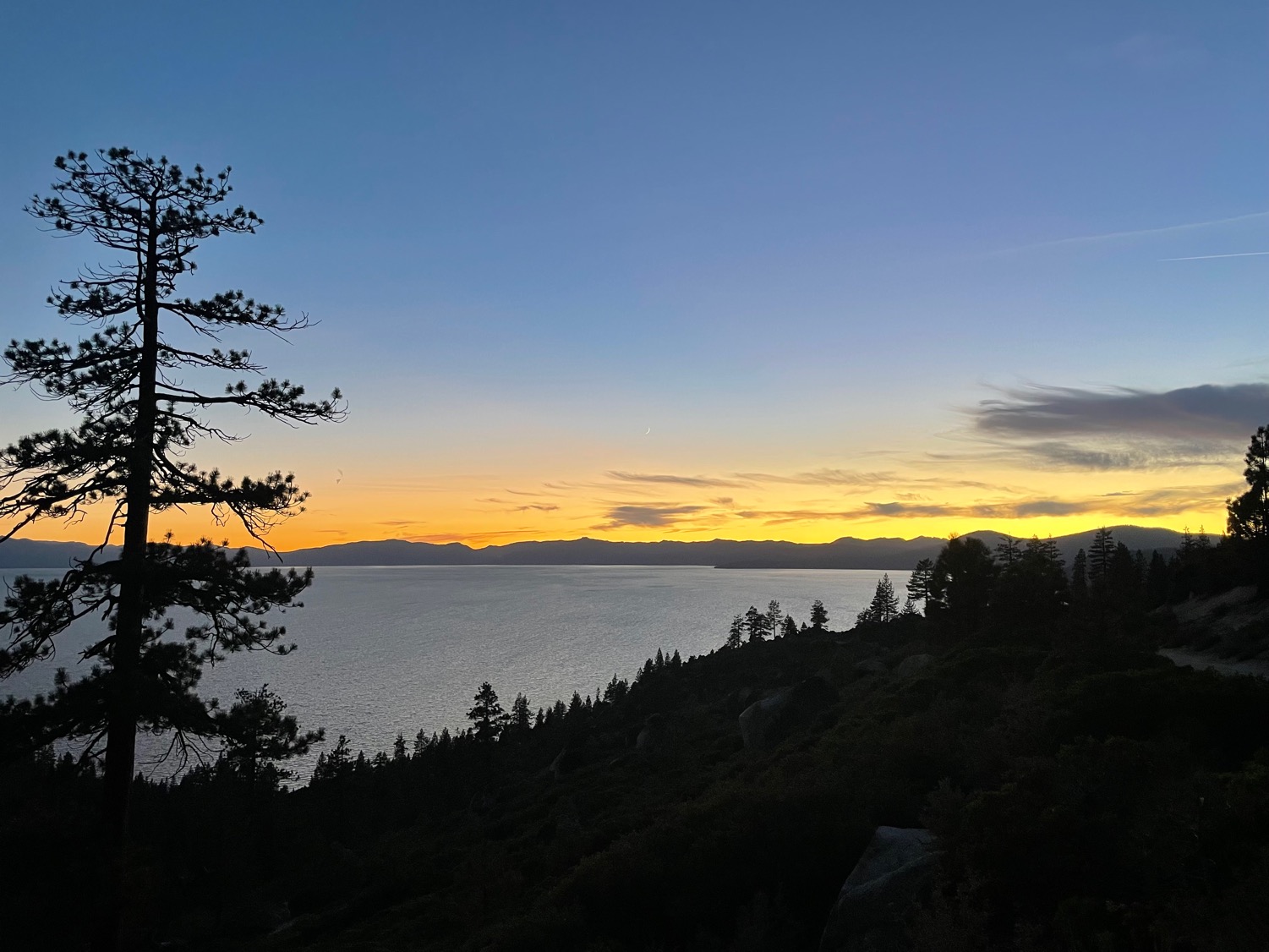 Real Estate – Free Fall
*Pending Home Sales Drop, down 2.0% in August on a signed contract basis*Sales are down for the third month in a row and are off 24% YOY. Only the west gained*Mortgage interest rates are now at 20-year highs*Buyers catching recession fears are breaking contracts and walking away from deposits. *Case Shiller Delivers a Shocking Fall, down from 18.7% to 16.1% in June. *New Home Sales Soar, in August, some 685,000, or 20% higher than expected. *The median home price rose to $436,800. Inventory shot up to 8.1 months, up from the 2.5 month low six months ago. *Prices are now up only 8% YOY compared to 20% a few months ago*30-Year Fixed Rate Mortgage Hits 7.08%
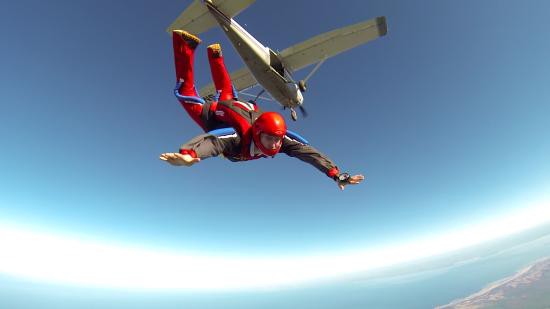 S&P Case Shiller-Still Going Up in the Rear View MirrorS&P Case Shiller Rockets 18%, in June with its National Home Price IndexTampa (31.8%), Miami (31.7%), Dallas (24.7%)
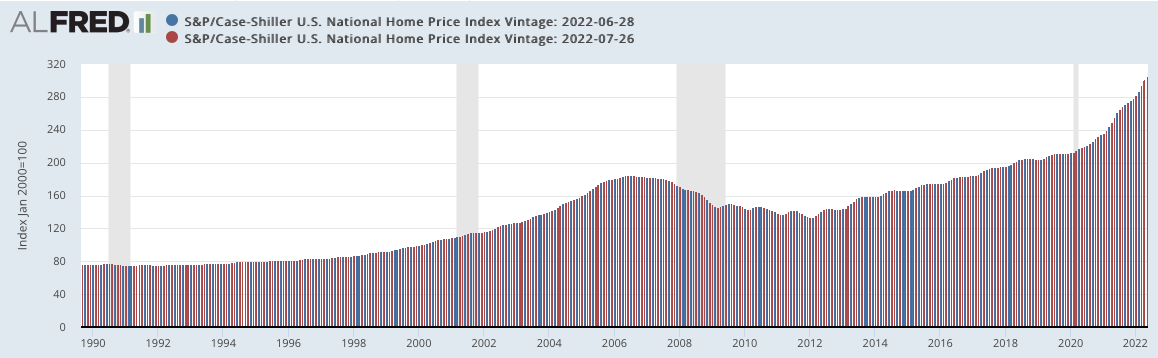 Crown Castle International (CCI) – 3.26% yielding cell phone tower REIT
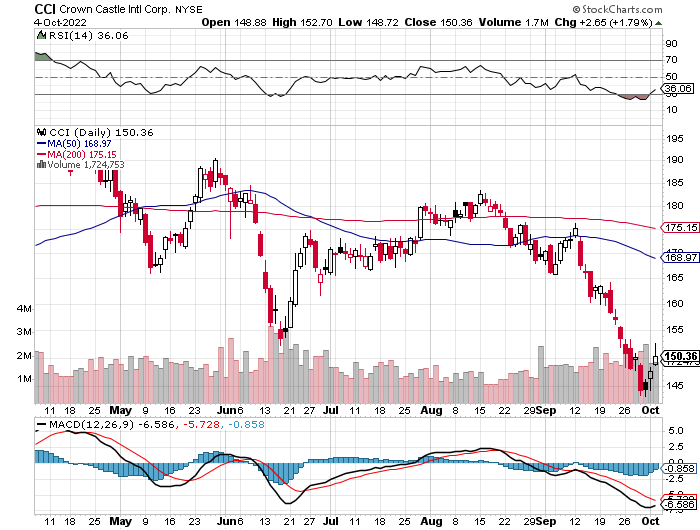 US Home Construction Index (ITB)(DHI), (LEN), (PHM), (TOL), (NVR)
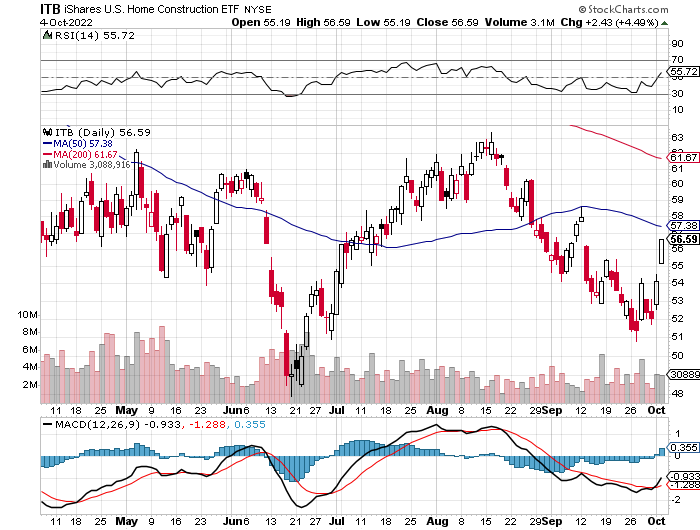 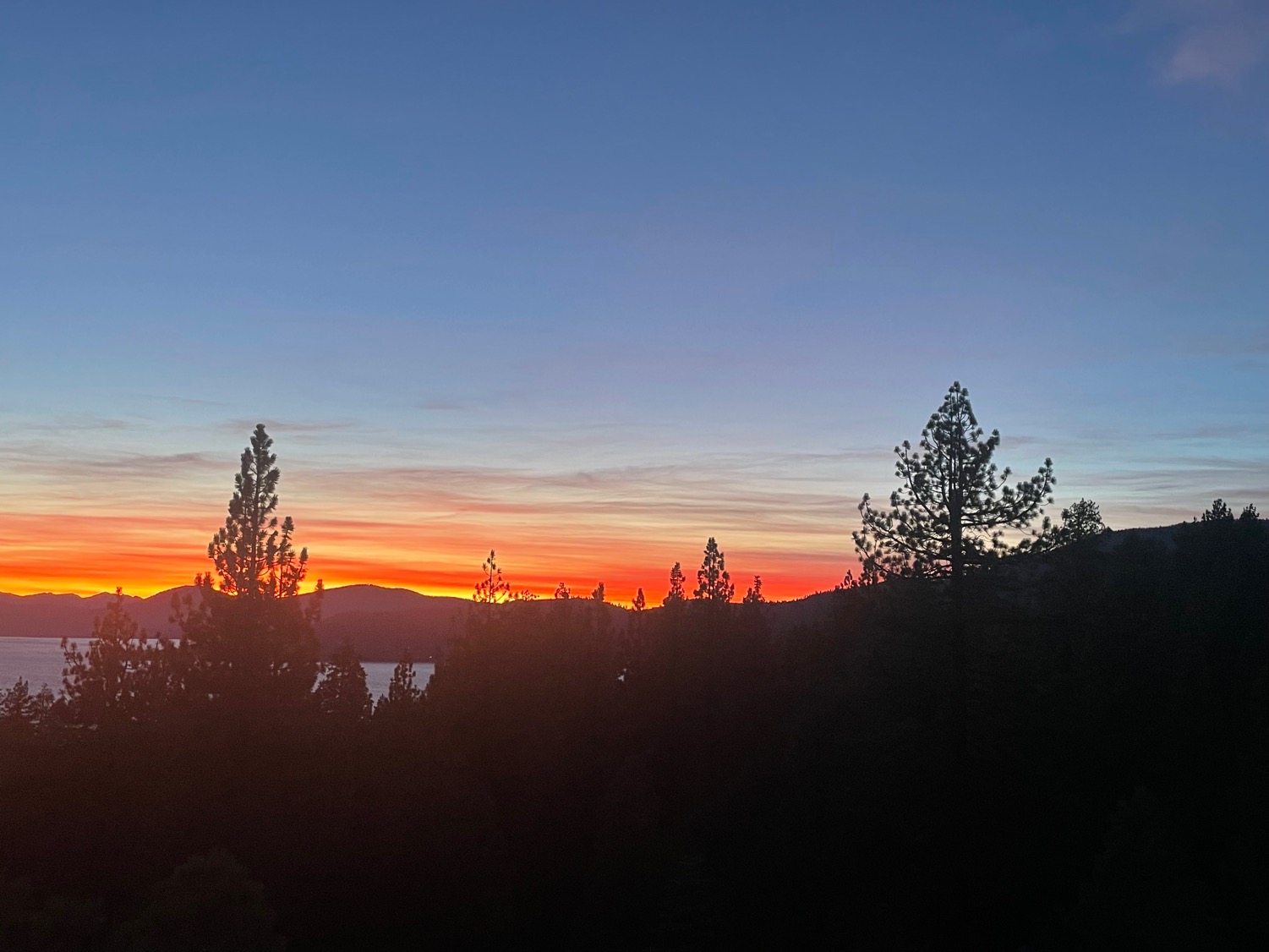 Trade Sheet-So What Do We Do About All This?
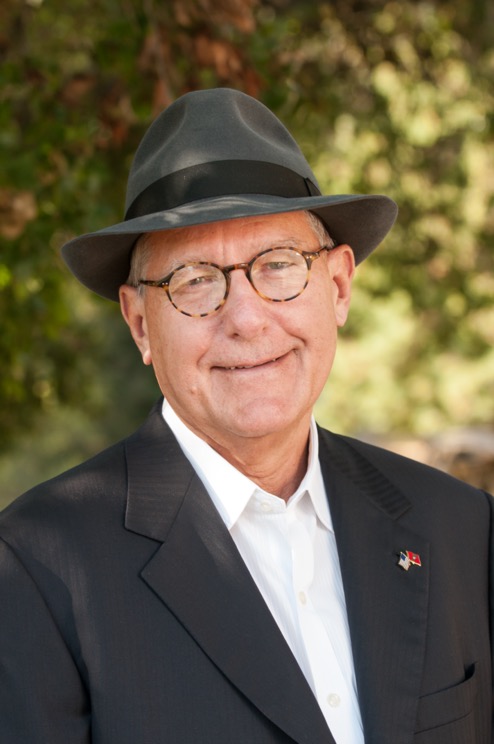 *Stocks – buy the big dips at bottom of range*Bonds – sell big rallies*Commodities-buy dips*Currencies- stand aside*Precious Metals – stand aside*Energy – stand aside*Volatility - sell short over $30*Real estate – stand aside*Bitcoin – stand aside
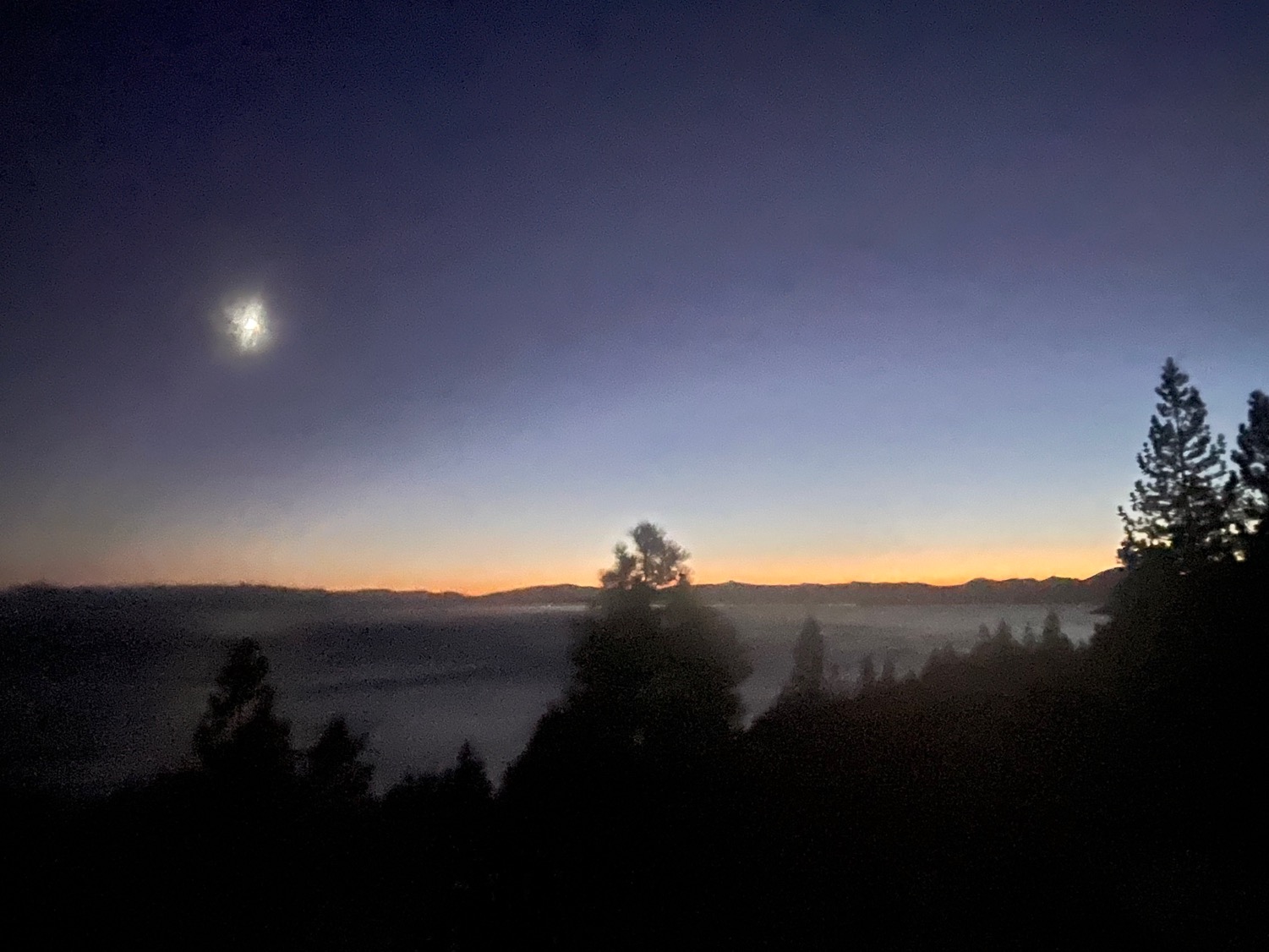 Next Strategy Webinar12:00 EST Wednesday, October 19 from Silicon Valley, CAemail me questions at support@madhedgefundtrader.com
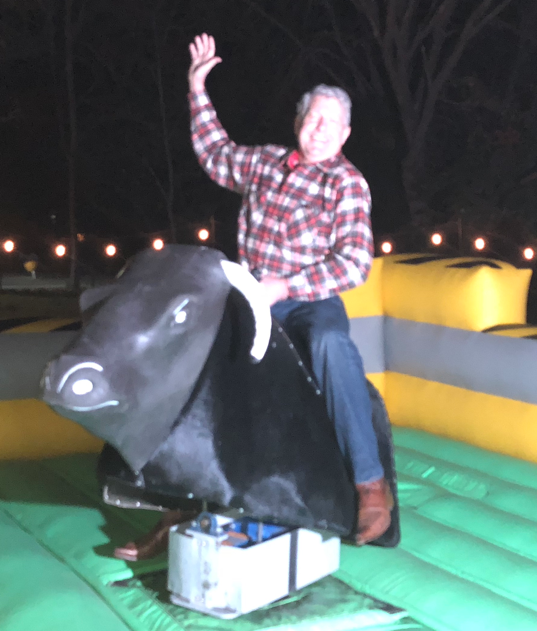 Good Luck and Good Trading!